The Mad Hedge Fund Trader“Trump Dump”
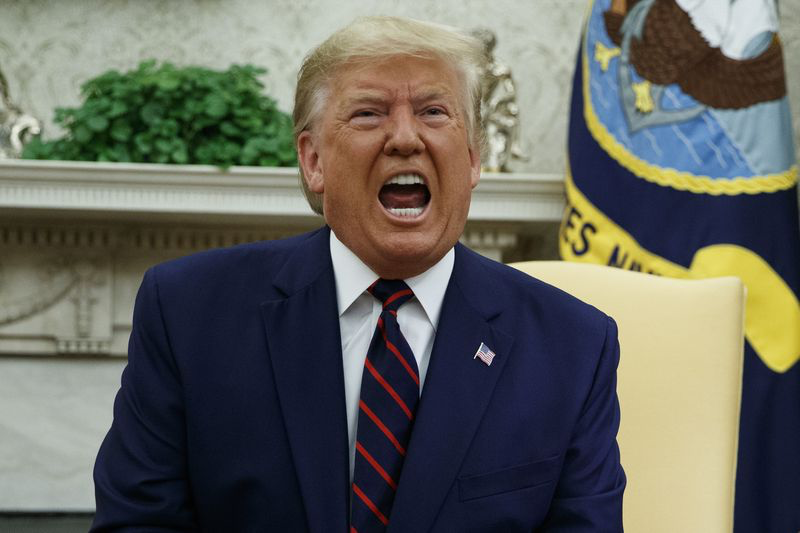 With John Thomasfrom Silicon Valley, CA, December 4, 2019www.madhedgefundtrader.com
Trade Alert PerformanceNew Highs Again!
*January   9.49% Final          *July  +3.07% Final*February   +4.64% Final         *August +16.01% Final*March    +1.78% Final         *September 3.08% Final*April       +0.30% Final         *October +12.13% Final*May        +0.25% Final        *November -1.26% Final*June        -0.50% Final       *December +2.84% MTD*2019 Year to Date +53.64%compared to +16.67% for the Dow Average*+353.78% since inception,*Average annualized return of 35.78% for 10 years
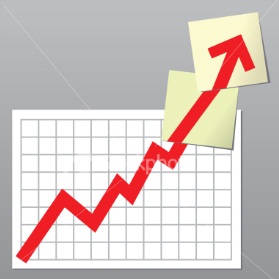 Portfolio ReviewKeeping Small Positions-90% cash, 10% (BA)Only Buying Very Deep in-the-Money on Capitulation Days
Expiration P&L56.69% YTD
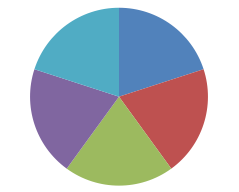 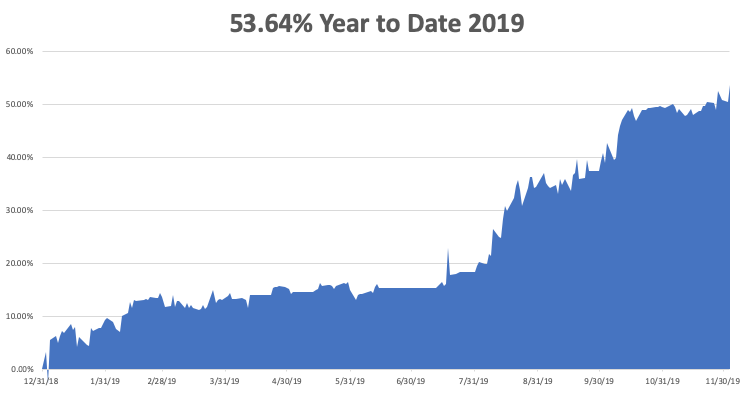 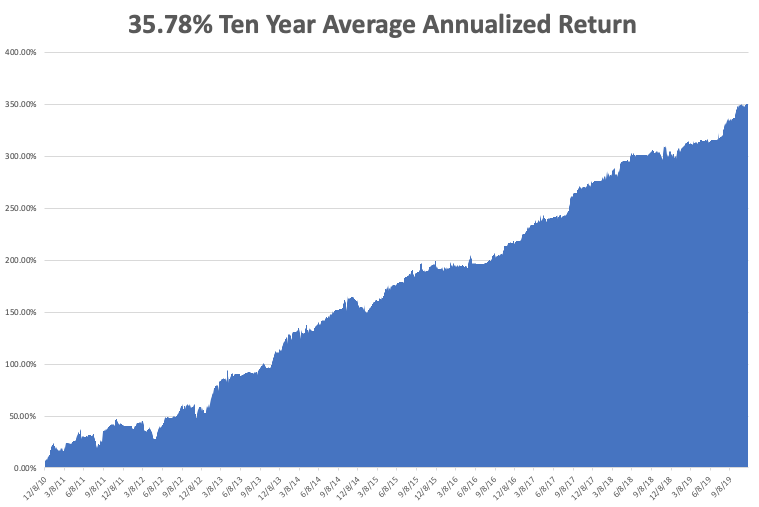 GTD 10 Year Daily Audited Performance
The Method to My Madness
*Trade speed bump triggers 900-point Dow selloff, or 3.2%, creating a nice long side entry point. We went to 50% long, 50% cash, with very very short 13-day positions*If it continues, we’re looking for a 20% selloff, but it won’t happen until 2020*More likely, Trump extends the December 15 tariff increases by 3 more months, eking out one more  new all-time high and calling it a great victory*Bonds deliver a monster 4-point rally on the bad news, creating a great short selling point*Value stocks like industrials, banks, and commodities maycontinue until yearend*Liquidity starts to dry up from here, effectively closing the markets on December 20 at the options expirations*”RISK OFF” move causing major dollar selloff, send (VIX) soaring
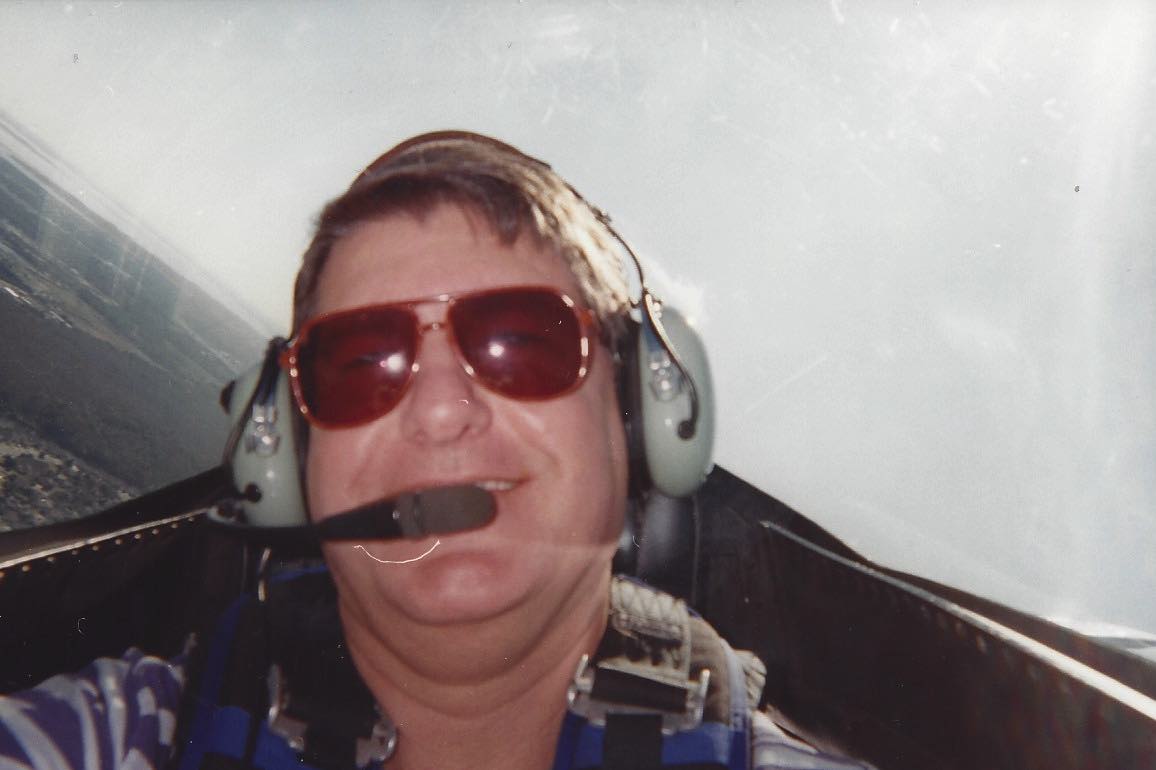 The Mad Hedge Profit PredictorMarket Timing Index-Top of Range-Close to a “SELL”An artificial intelligence driven algorithm that analyzes 30 differenteconomic, technical, and momentum driven indicators
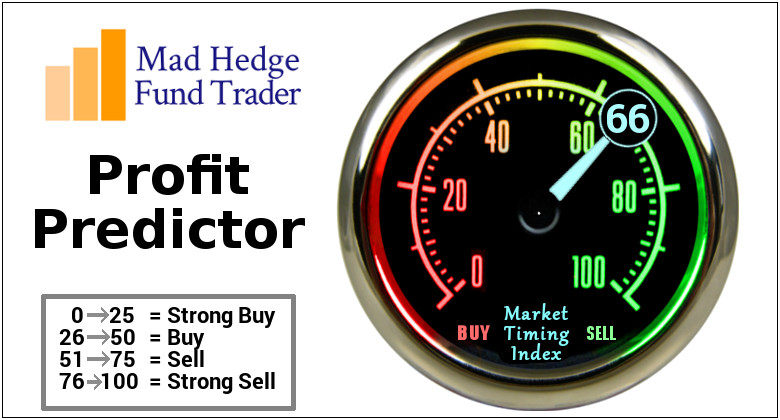 The Mad Hedge Profit PredictorFrom Extreme Overbought to Almost Neutral
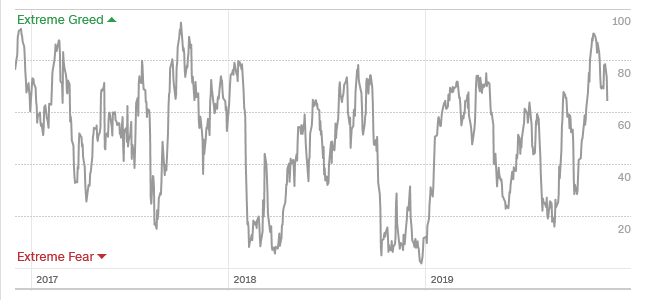 SELL
BUY
The Global Economy – Looking for a Bottom
*US Q3 GDP Revised Up to 2.1%, an improvement of 0.2% *Jay Powell Gives the Market Another Boost, promising to hit the Fed’s 2% inflation target*Consumer Sentiment Rises Slightly, from 95.5 to 96.8. *US Retail Sales Jump, in October, by 0.3%*Durable Goods came in at 0.6% in October, a nine-month high, US Consumer Confidence Drops for Fourth Month *Factory Orders Fall in November, with the ISM dropping by 0.2% to 48.1. An increase was expected.

*Europe still in a funk*China is showing weak data
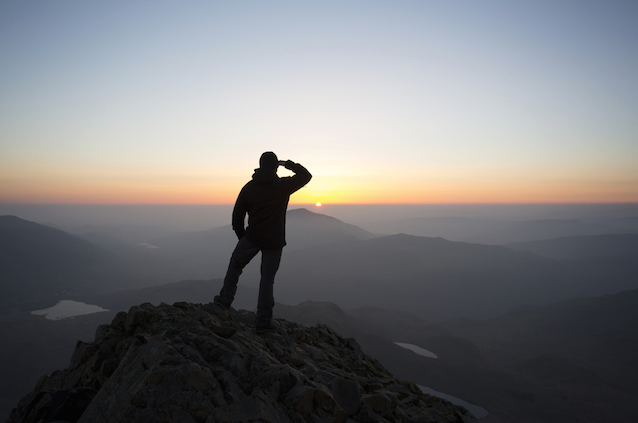 Weekly Jobless Claims-Bottomed Out+15,000 to 213,000
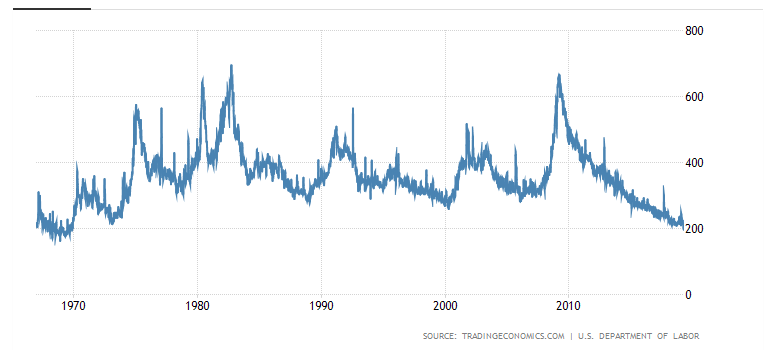 Soybeans - Trade War IndicatorDidn’t Like the Trade Deal Delay
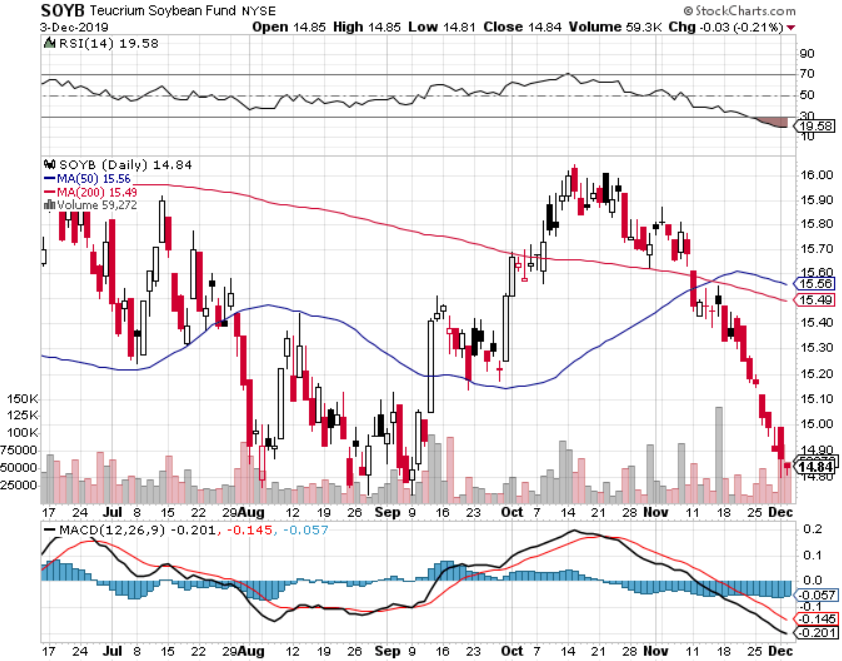 The Bill Davis ViewA $1,500 Upgrade for the Mad Day Trader Service
Stocks – Trump Dump
*Trump Trade failure brings 900-point Dow plunge. How long will it take him to reverse himself? A day, it turns out. No major crash possible with 1.75% overnight interest rates at 1.75% ten year*With the market devoid of fundamentals, every market move is politically driven, unpredictable, and exaggerated*Buyers will be much more cautious going into yearend. The melt up is over, look for range trading*Continue to focus on big tech, the market leaders*Global Funds Moving out of Cash Back into Equities. The allocation has moved up to 47.5% from an August low of 42.9%. *Bottom line: Marginal new high, then 7% down market for thenext 3 months, then new highs propelled byultra low interest rates or an eventual China trade deal*Bottom Line: its bet the ranch time on tech longs,but stay away from those with big China exposure, like Apple, and weak dollar plays like energy, andemerging markets
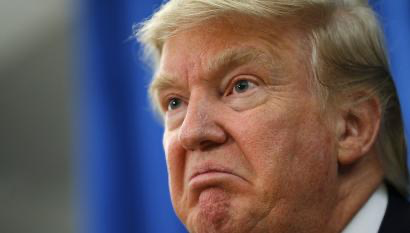 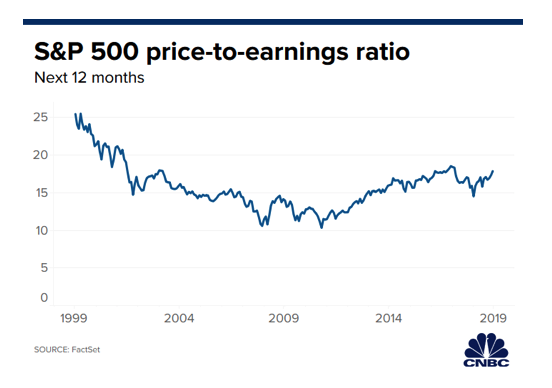 Approaching 16 Year High
S&P 500 – Snacked Down  long 8/$297-$302 bull call spread – expires in 12 trading daystook profits on long 10/$305-$310 bear put spreadtook profits on long 10/$270-$275 bull call spreadtook profits on long 10/$300-$305 bear put spreadtook profits on long 8/$305-$308 bear put spread
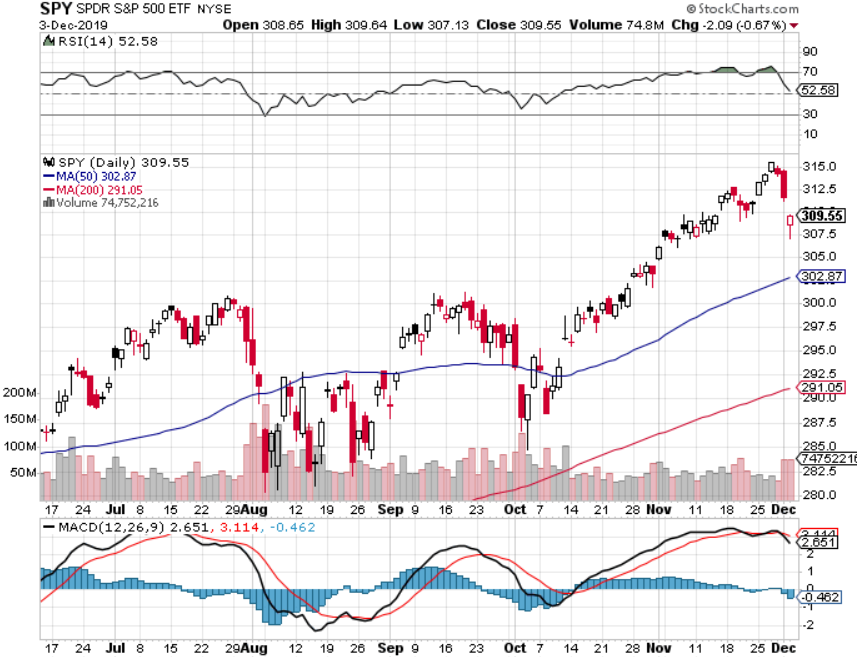 Dow Average ($INDU)- Retest
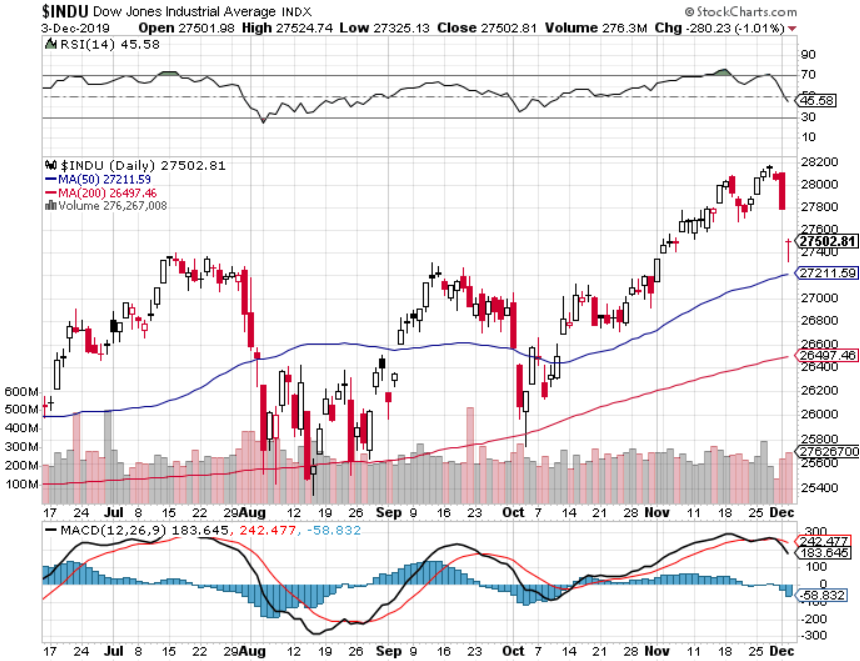 Russell 2000 (IWM)- Brief Breakouttook profits on Long 10/$137-$142 vertical bull call spreadtook profits on Long 10/$153-$156 vertical bear put spread
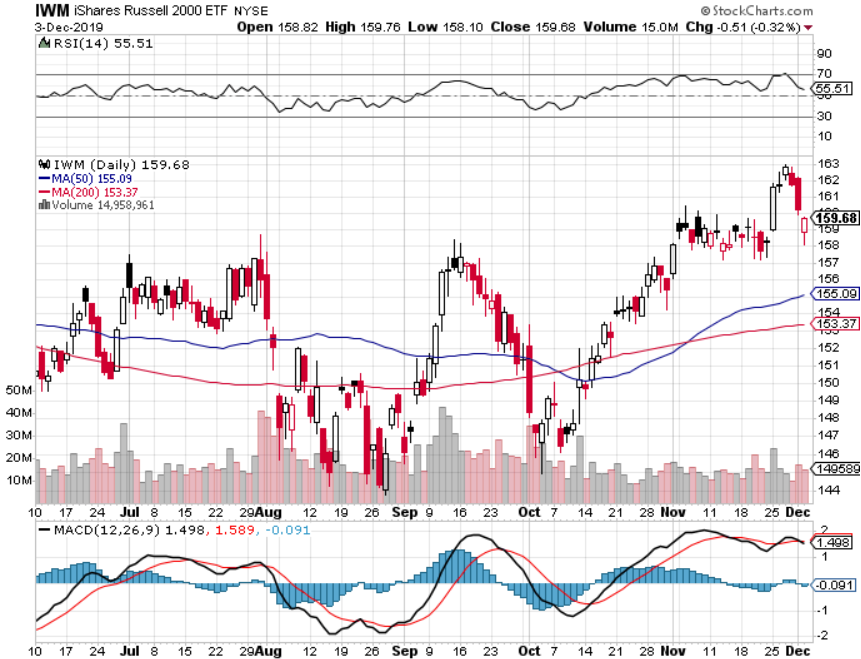 NASDAQ ($COMPQ) – Profit Taking
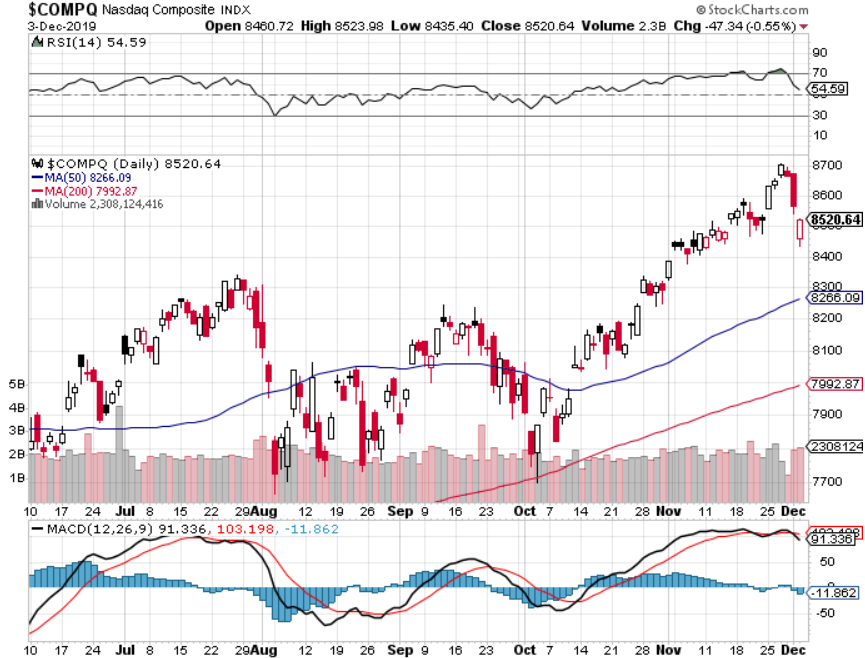 (VIX)-Panic Buy
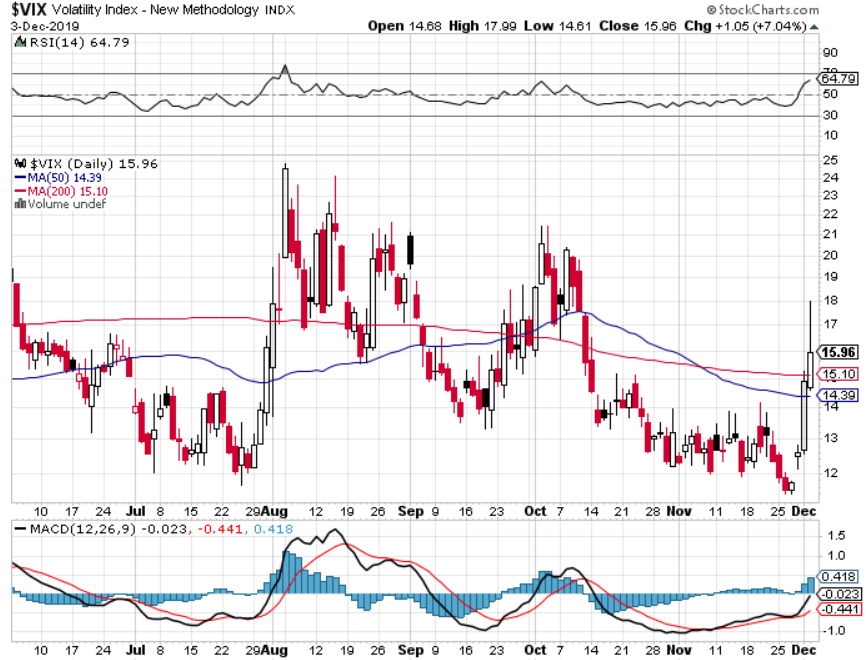 Microsoft (MSFT)- Earnings beat- Looking for Another Entry Point long 12/$135-$138 call spread – expires in 12 daystook profits on long 9/$115-$120 call spreadtook profits on long 6/$110-$115 call spreadtook profits on long 4/$108-$113 call spread
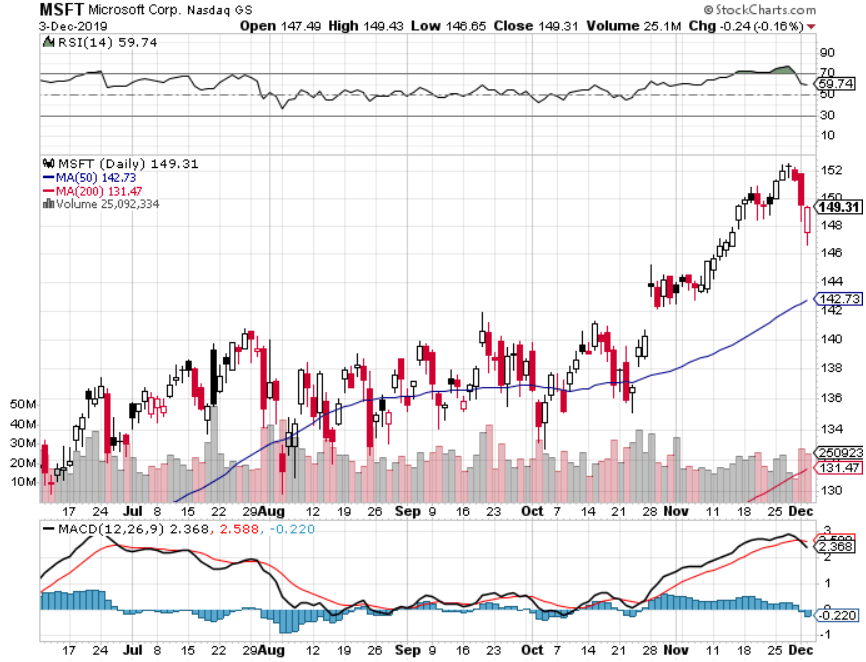 Facebook (FB)- Breaking Outtook profits on Long 9/$150-$160 vertical bull call spreadtook profits on Long 8/$167.50-$172.50 vertical bull call spread
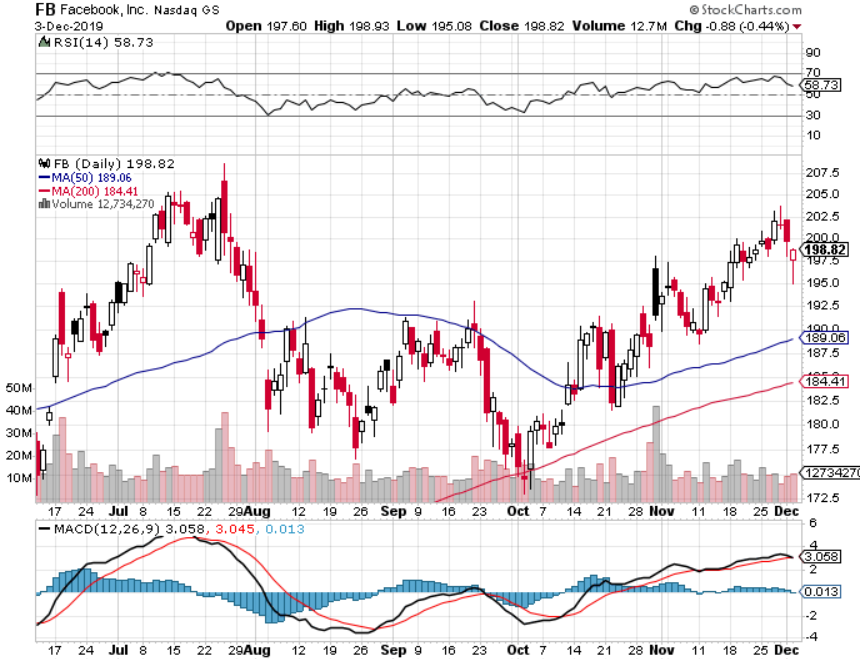 Apple (AAPL)-New All Time High as Services Soar
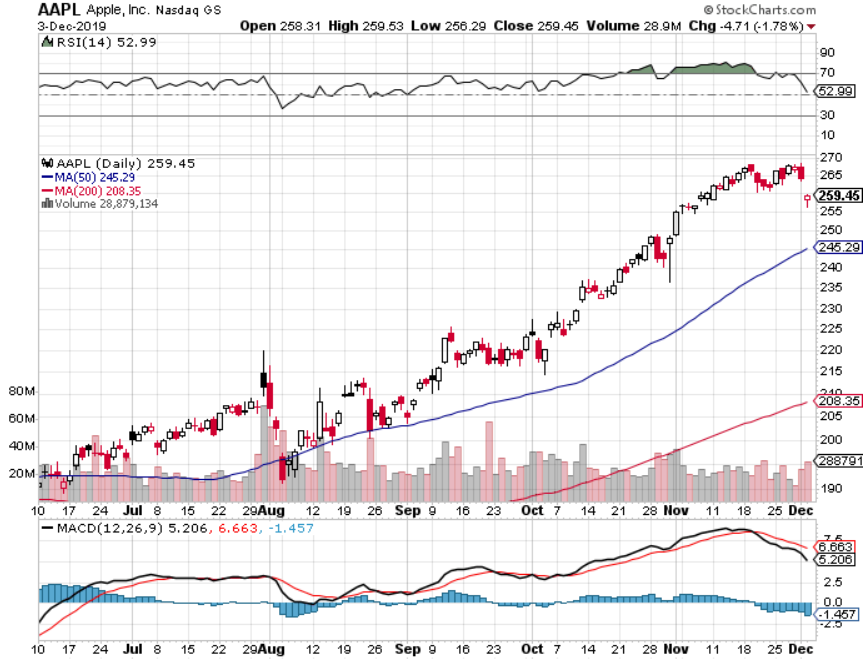 Alphabet (GOOGL) – Co-Founders retireslong 12/$1,200-$1,230 bull call spread – expires in 12 daystook profits on long 9/$1,030-$1,080 vertical bull call spreadstopped out of long 5/$1,100-$1,130 bull call spreadtook profits on long 4/$1,080-$1,120 bull call spread
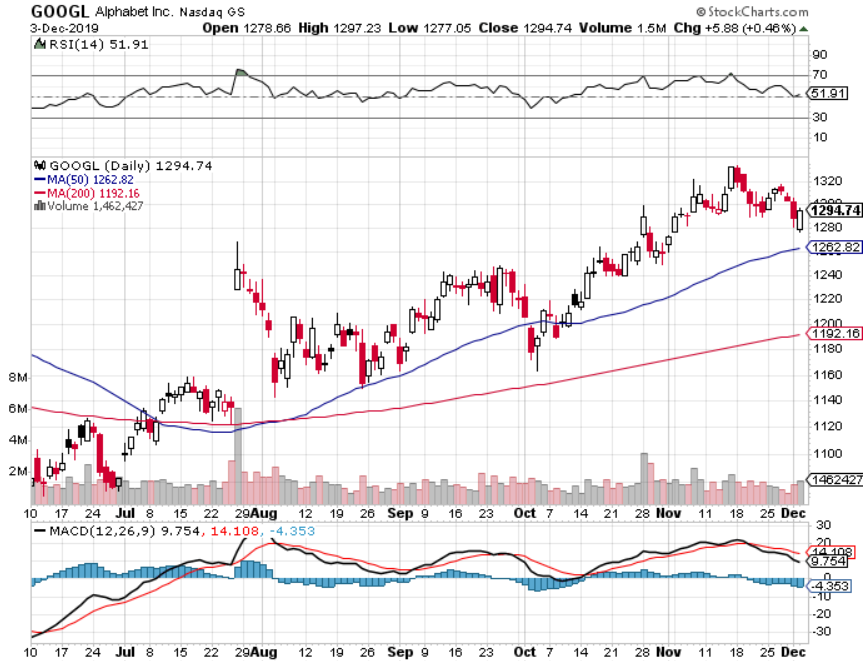 Amazon (AMZN) – Terrible Guidancetook profits on 9/$1,500-$1,500 vertical bull call spreadstopped out of long 4/$1,650-$1,700 call spreadtook profits on long 4/$1,600-$1,650 call spreadtook profits on long 2/$1,200-$1,300 call spread
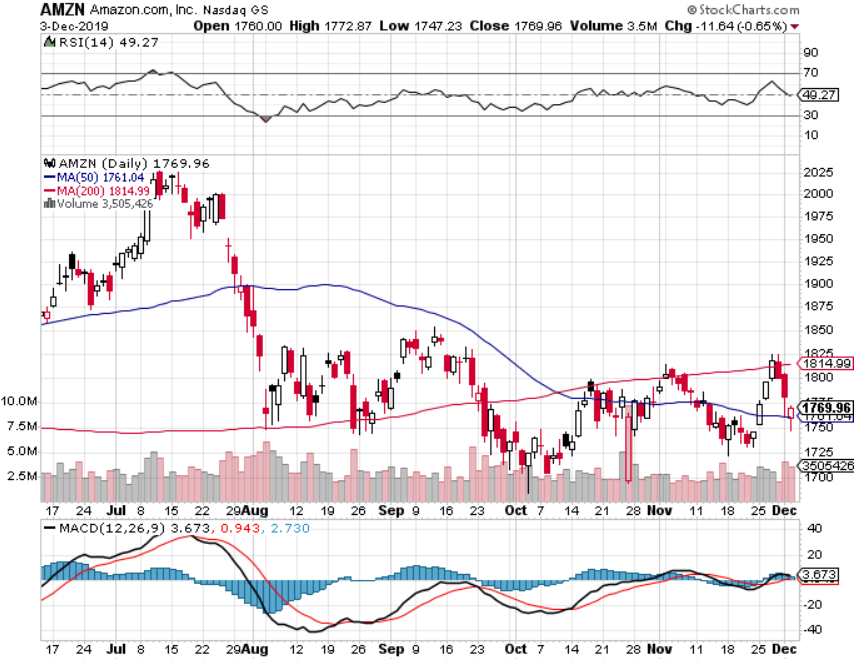 PayPal (PYPL)-CEO resignstook profits on long 4/$90-$95 call spread
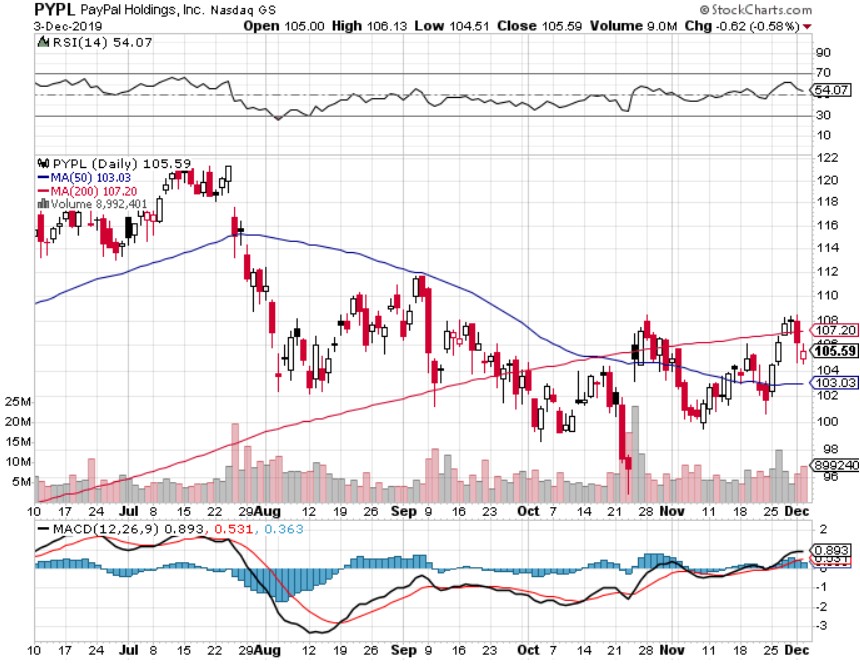 NVIDIA (NVDA) – Off to the Races
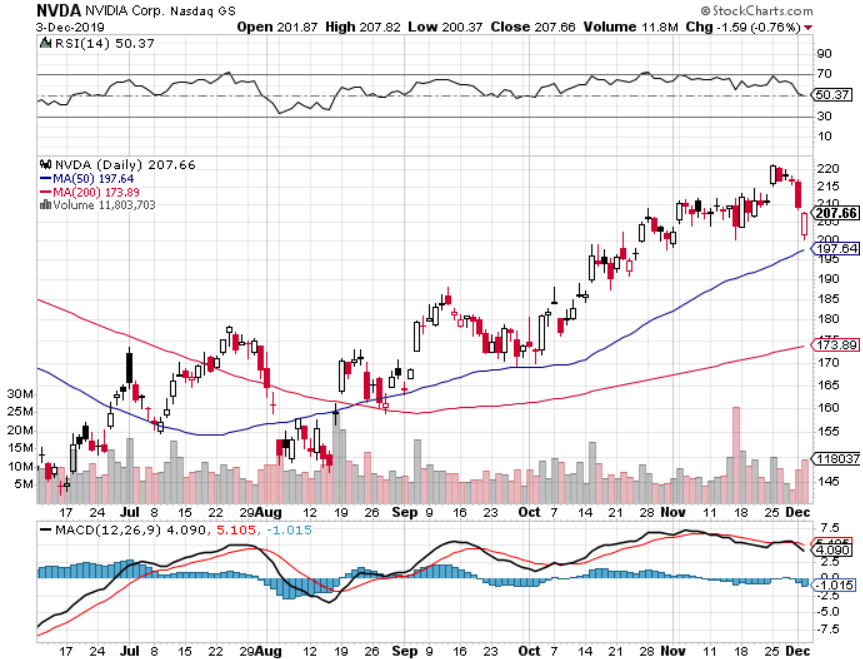 Micron Technology (MU)-
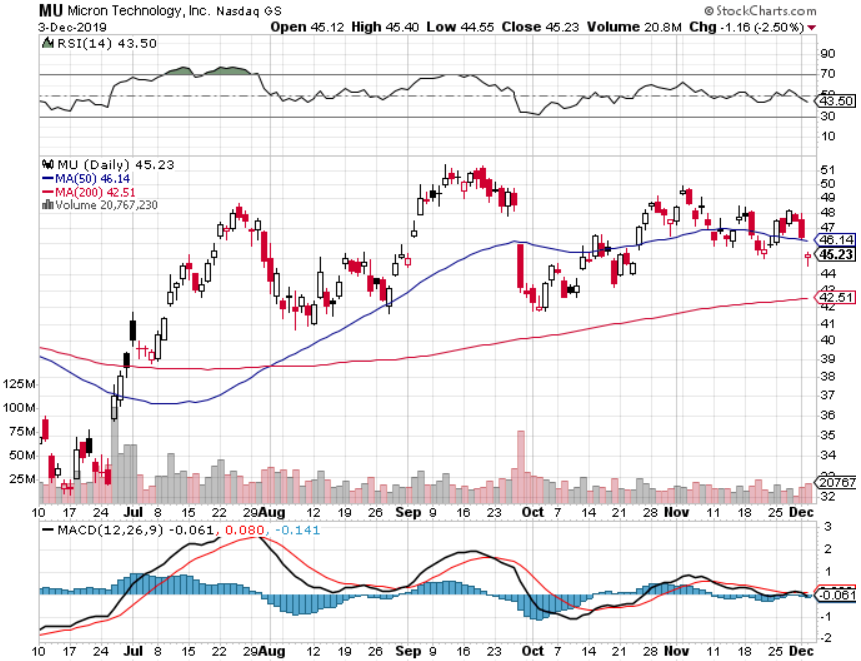 Salesforce (CRM)- Great earnings reporttook profits on long 9/$125-$130 vertical bull call spreadtook profits on long 8/$125-$130 vertical bull call spreadtook profits on long 2/$105-$115 call spread
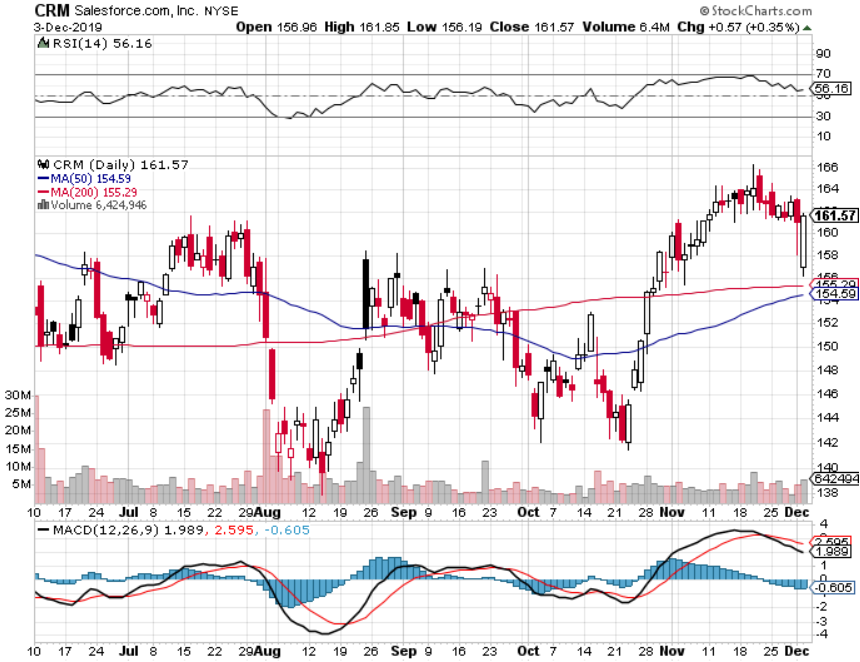 Boeing (BA) – The Bad News is Out737 MAX flies again in Januarylong 12/$310-$330 call spread – expires in 12 trading days took profits on long 4/$300-$310 call spreadtook profits on long 4/$315-$335 call spread
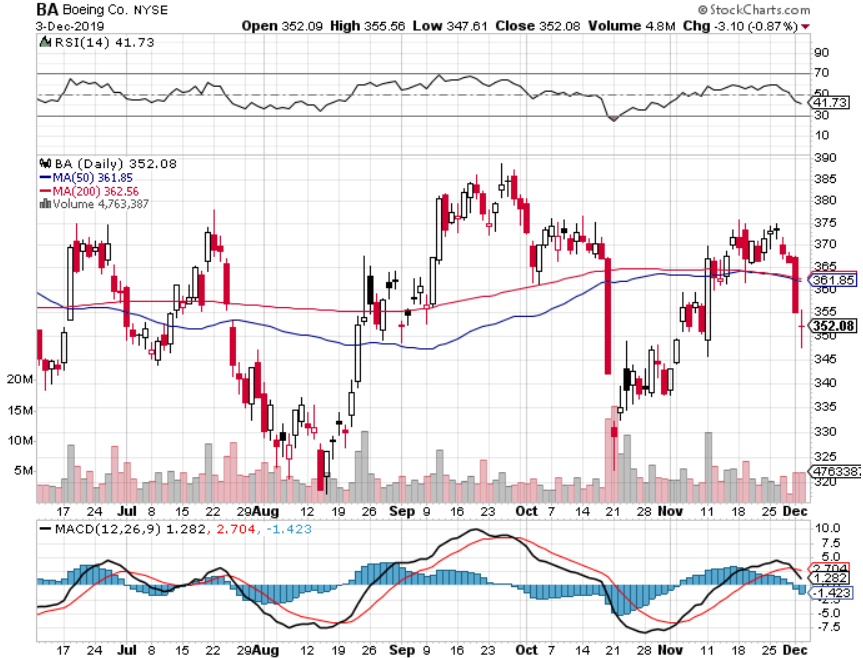 Walt Disney (DIS)- Disney Plus is Open for Businesstook profits on long 9/$115-$120 call spread8/$125-$130 call spread expired at max profitStopped out of 4/$125-$130 call spread for small losstook profits on long 4/$100-$104 call spread
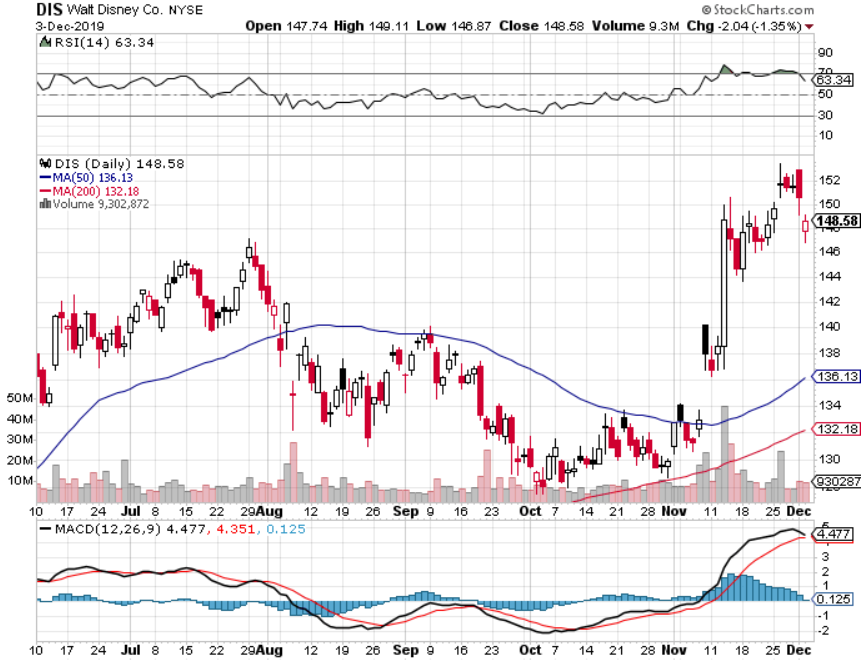 Adobe (ADBE)-The Quality Non-China tech play
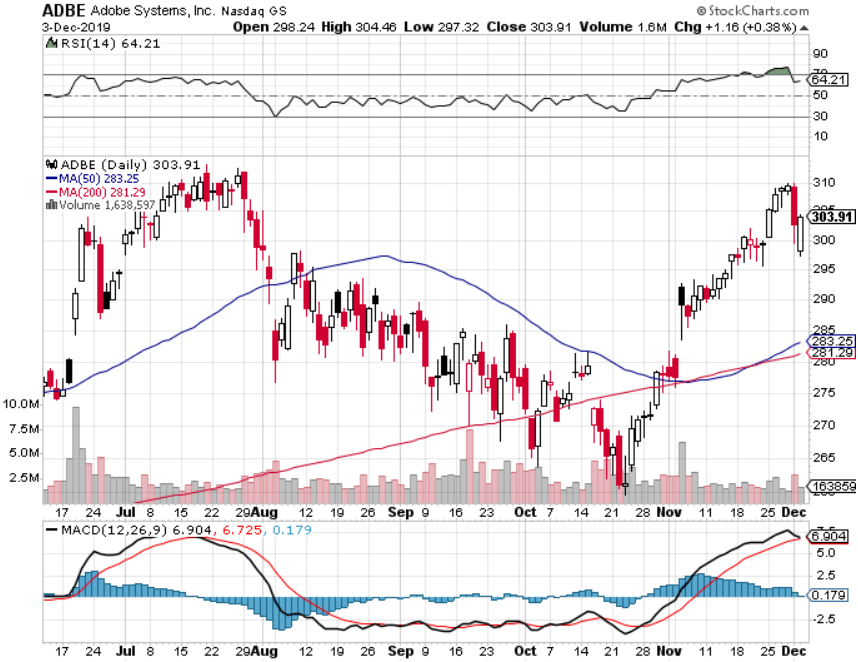 Industrials Sector SPDR (XLI)-(GE), (MMM), (UNP), (UTX), (BA), (HON)
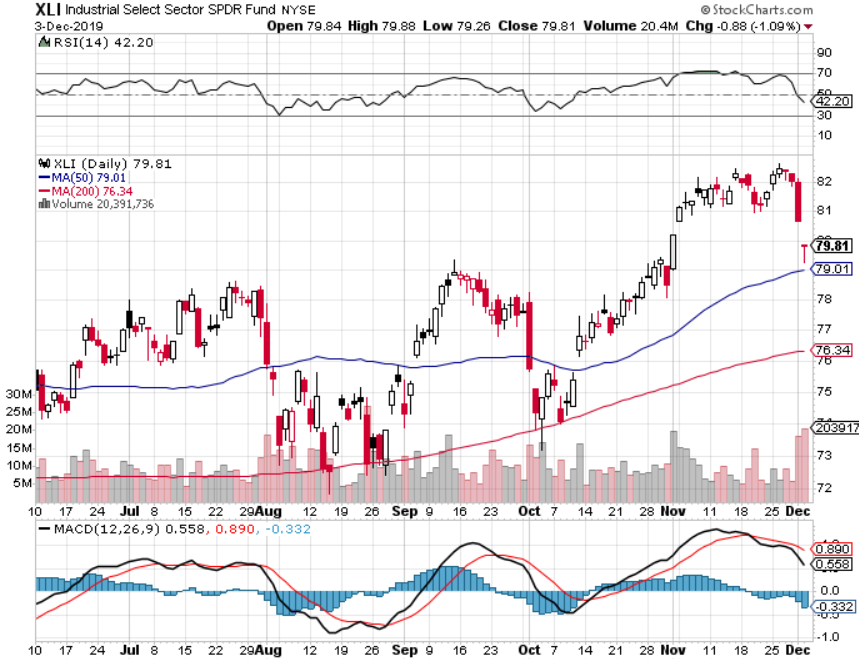 US Steel (X)-Tariffs Trouble
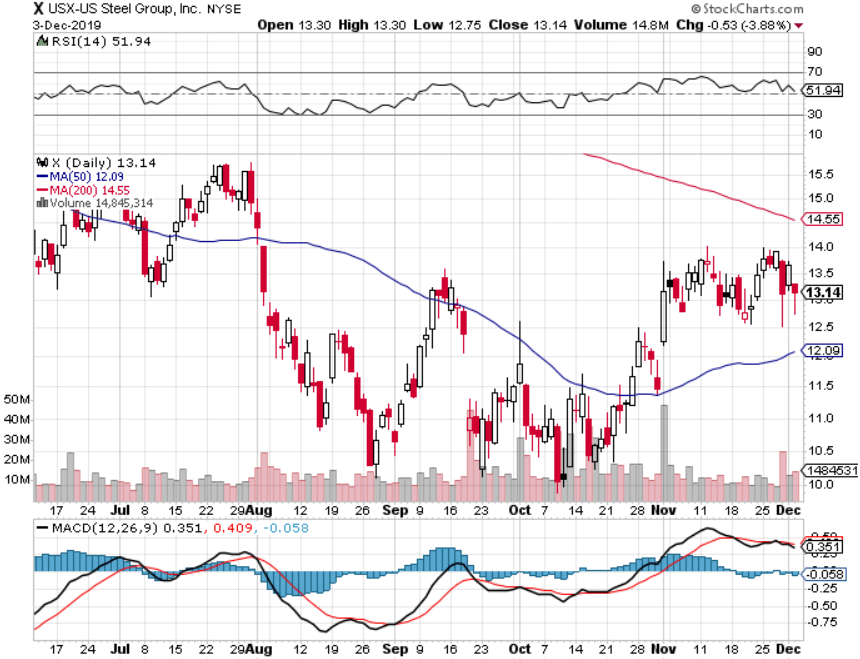 Wal-Mart (WMT)-Tariffs Troubletook profit on Long 11/$125-$130 bear put spreadtook profit on Long 10/$119-$121 bear put spreadtook profits on Long 8/$114-$117 bear put spread
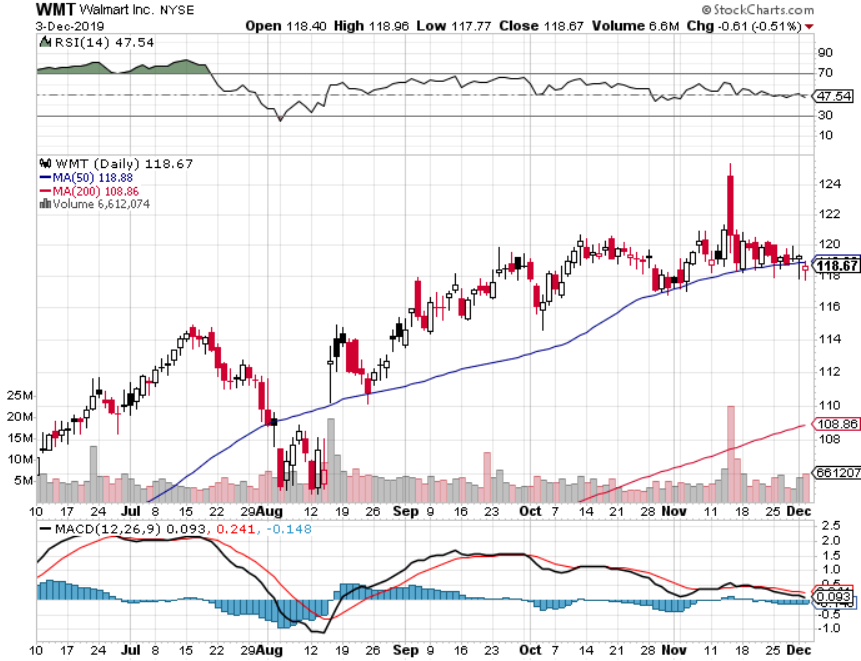 Macys’ (M)-Tariffs Troubletook profits on Long 8/$23-$25 bear put spread
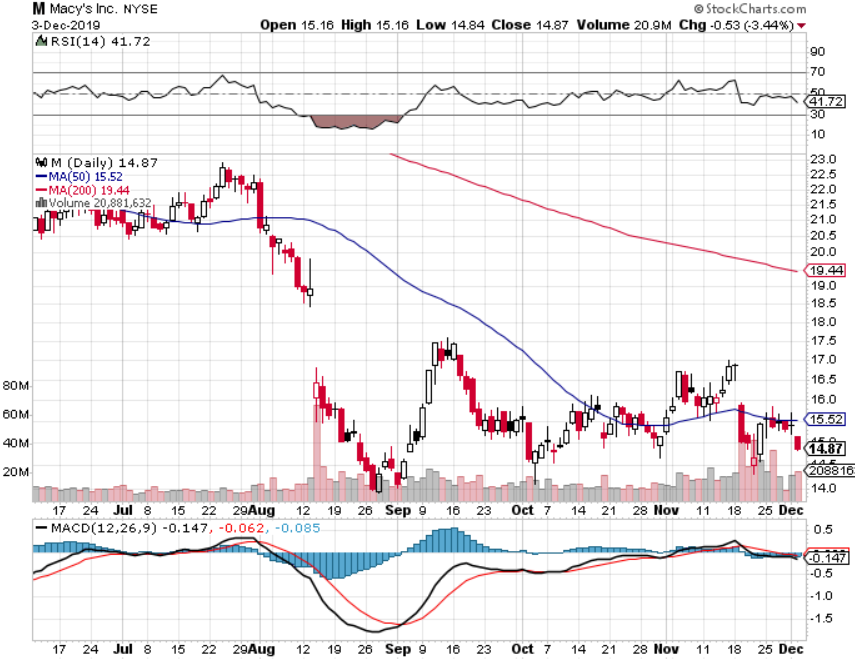 Tesla (TSLA)- 900,000 on the road by yearendfourth factory in Berlin announced, Model Y pickup out next weekstopped out of long 6/$260-$270 put spreadtook profits on long 6/$140-$150 call spreadtook profits on long 6/$240-$250 put spread
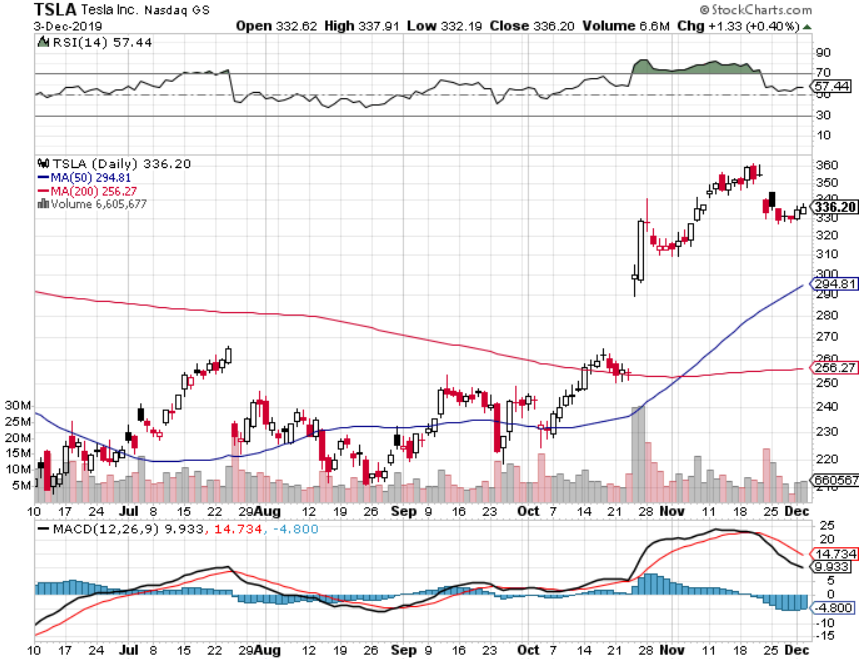 Tesla (TSLA)-10 Year Chartfourth factory in Berlin announced, Model Y pickup out next weekstopped out of long 6/$260-$270 put spreadtook profits on long 6/$140-$150 call spreadtook profits on long 6/$240-$250 put spread
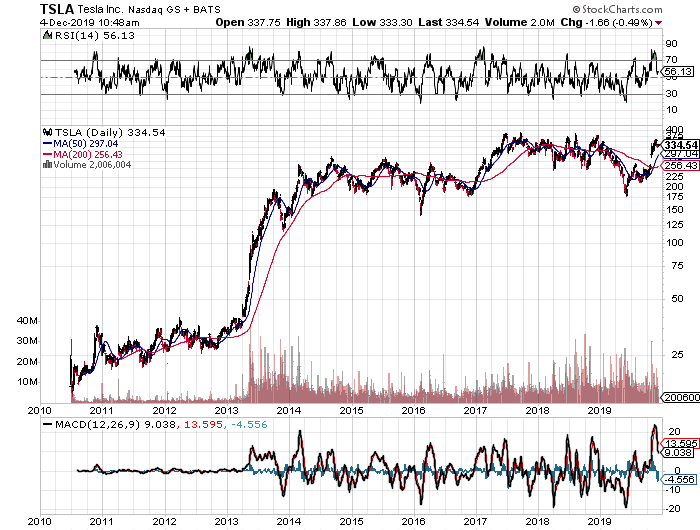 Southwest Airlines (LUV) - Boeing 737 Max biggest buyer
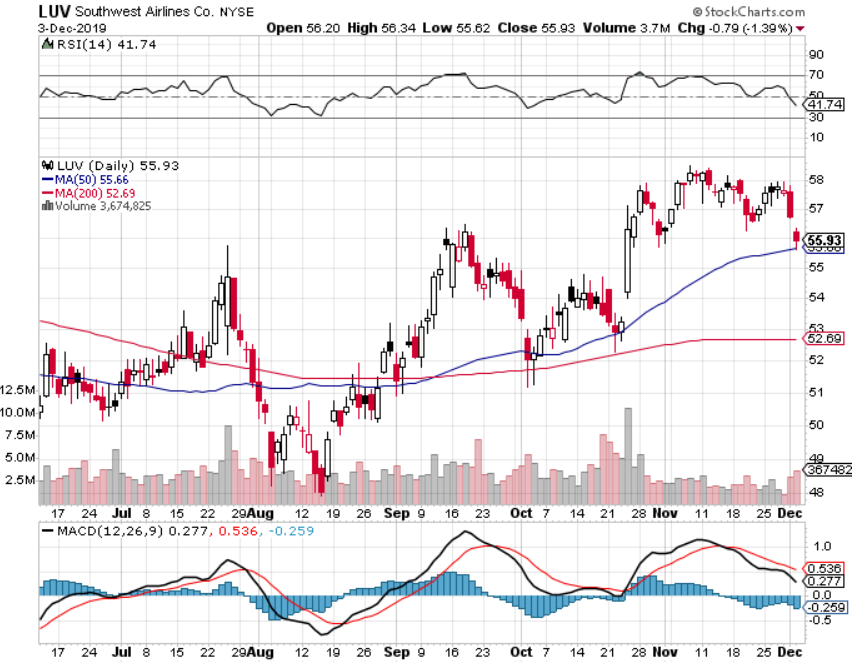 Delta Airlines (DAL) – Non 737 User
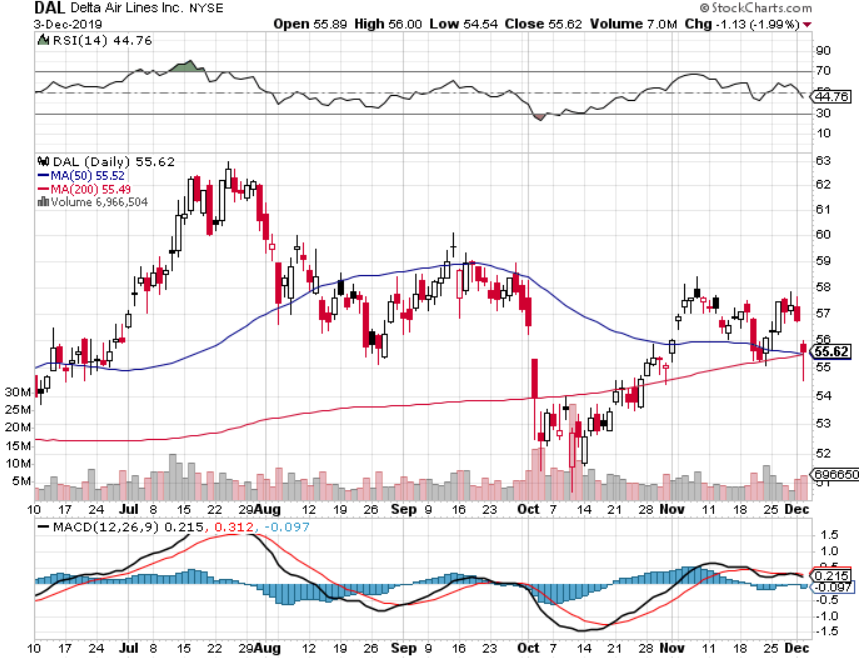 Transports Sector SPDR (XTN)- (ALGT),  (ALK), (JBLU), (LUV), (CHRW), (DAL)
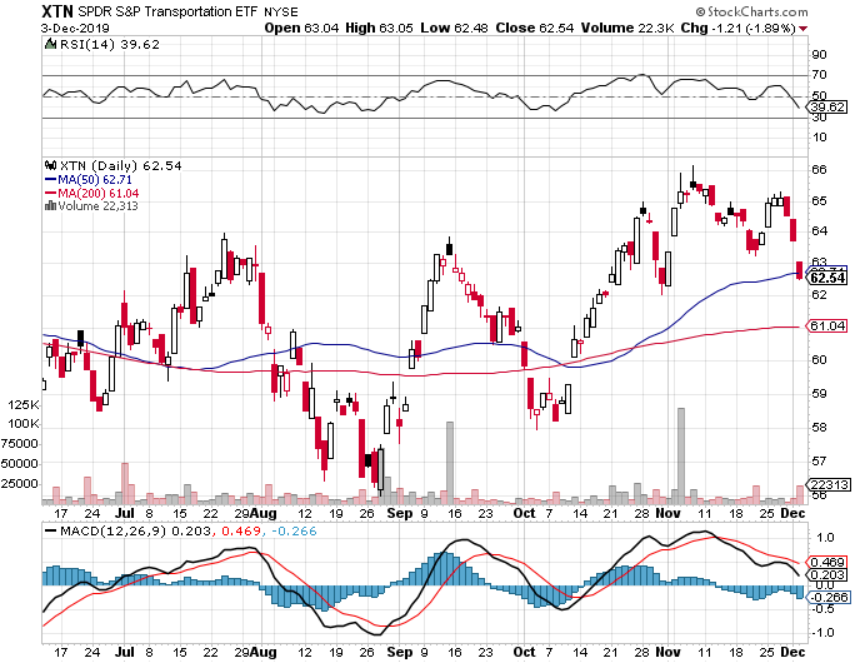 Health Care Sector (XLV), (RXL)-New Highs(JNJ), (PFE), (MRK), (GILD), (ACT), (AMGN)
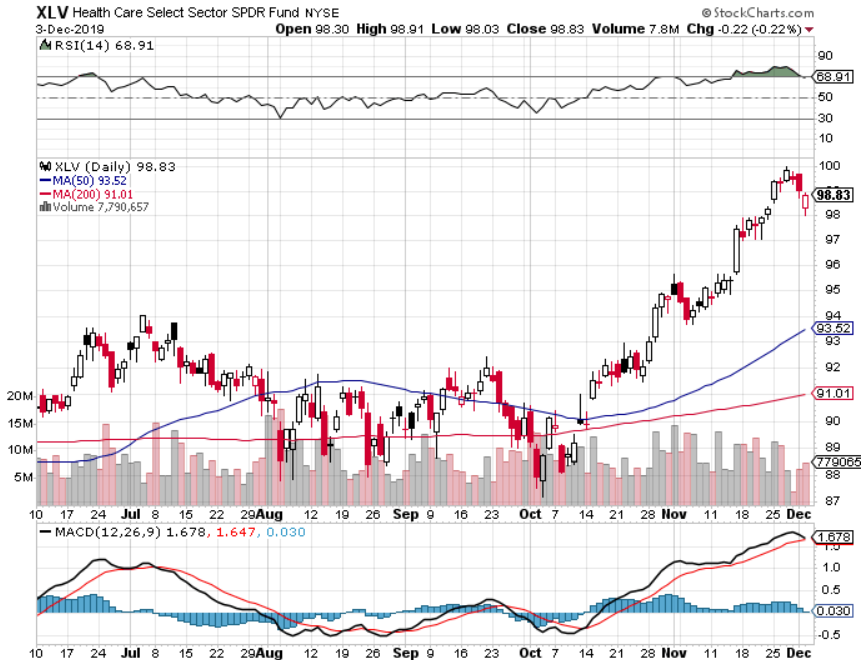 Amgen (AMGN)First Biotech Letter Trade Alert-up 21% in two months
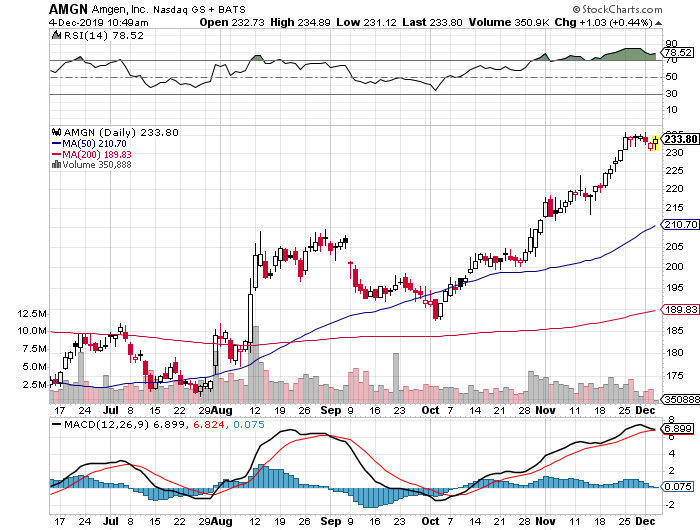 CRISPR Therapeutics (CRSP)Best Biotech Letter Trade Alert-up 100% in two months
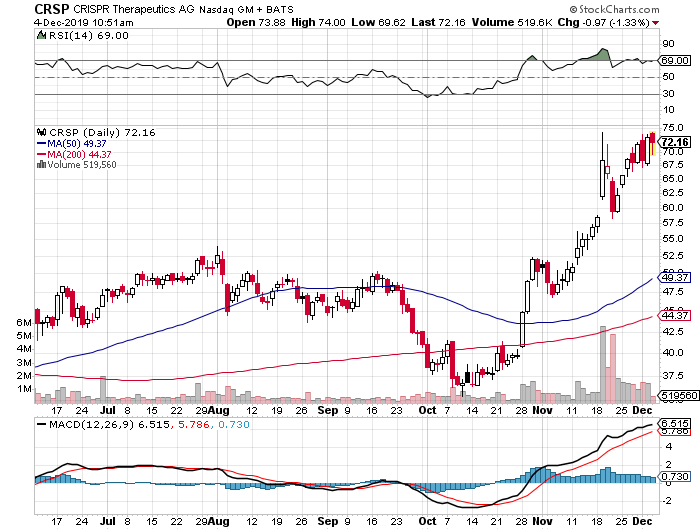 Goldman Sachs (GS)-Top of Range
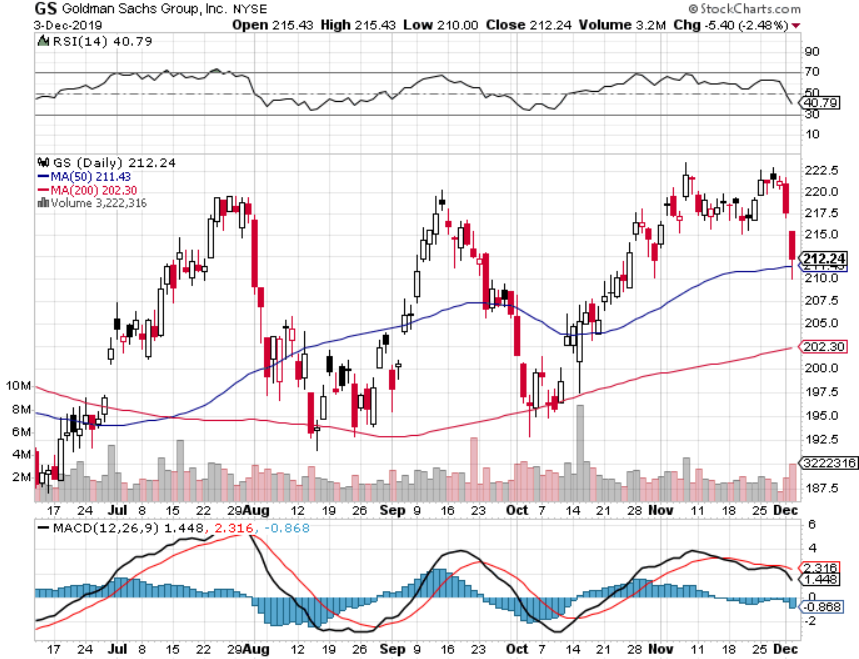 Palo Alto Networks (PANW)- BreakoutHacking never goes out of fashion
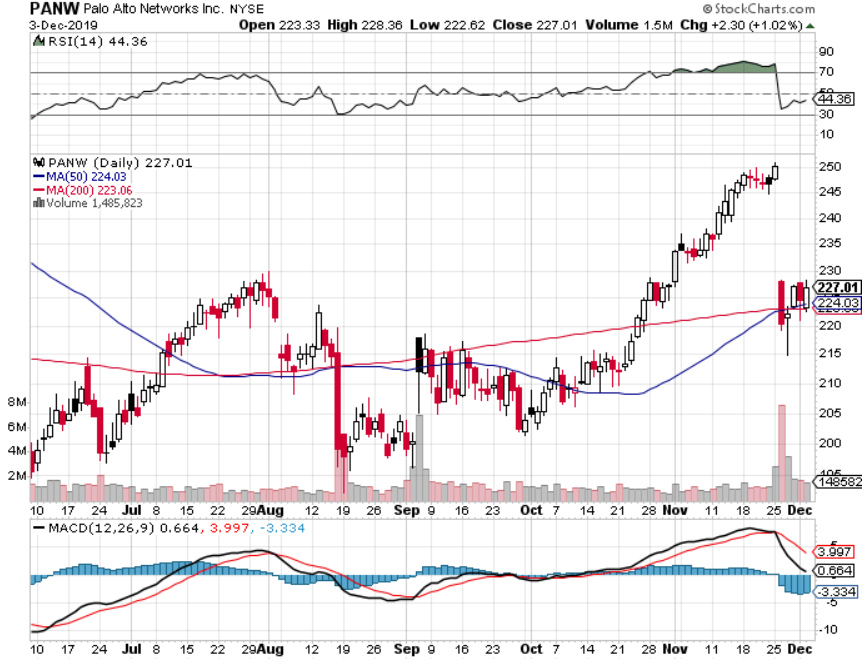 Consumer Discretionary SPDR (XLY)(DIS), (AMZN), (HD), (CMCSA), (MCD), (SBUX)
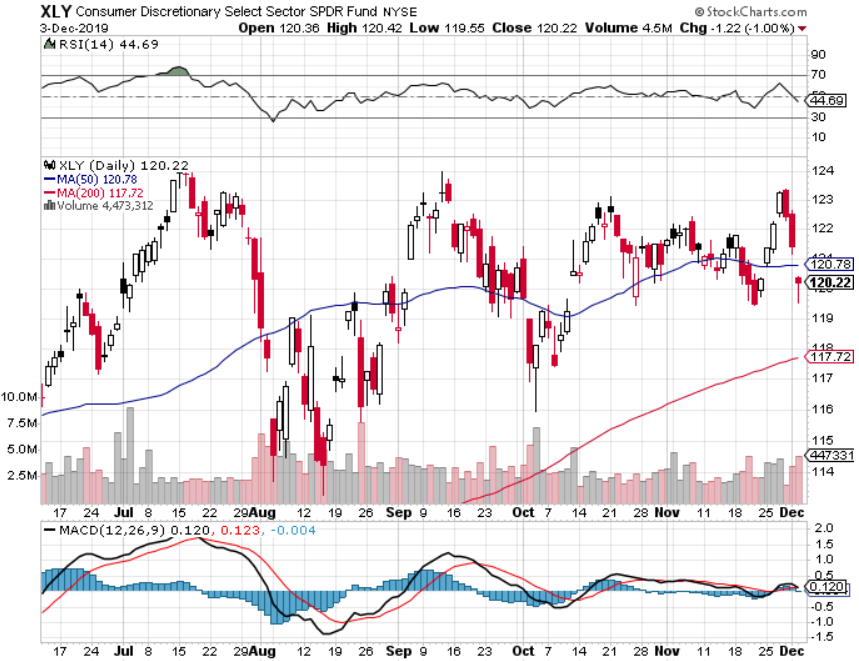 Europe Hedged Equity (HEDJ)- Pip on Brexit News
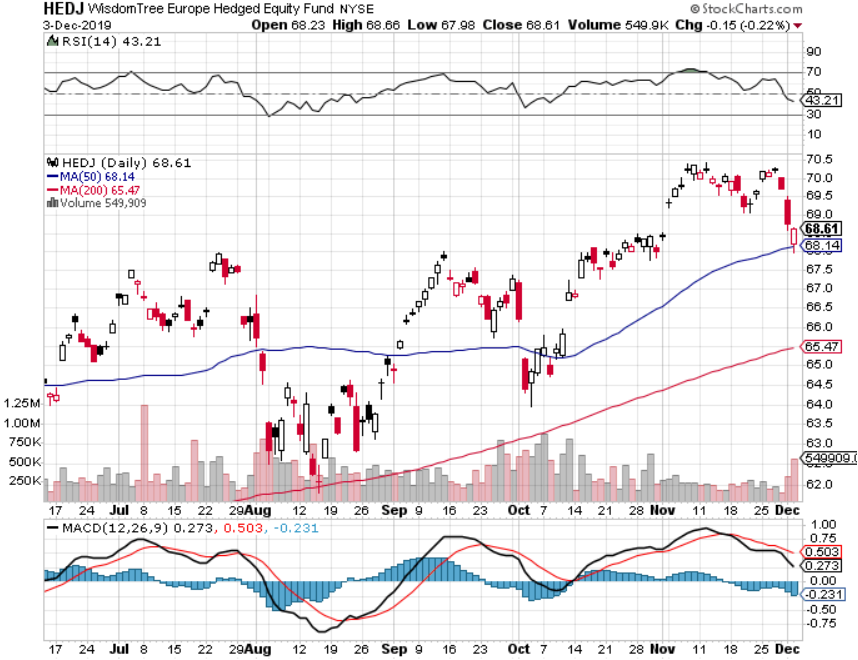 Japan (DXJ)-
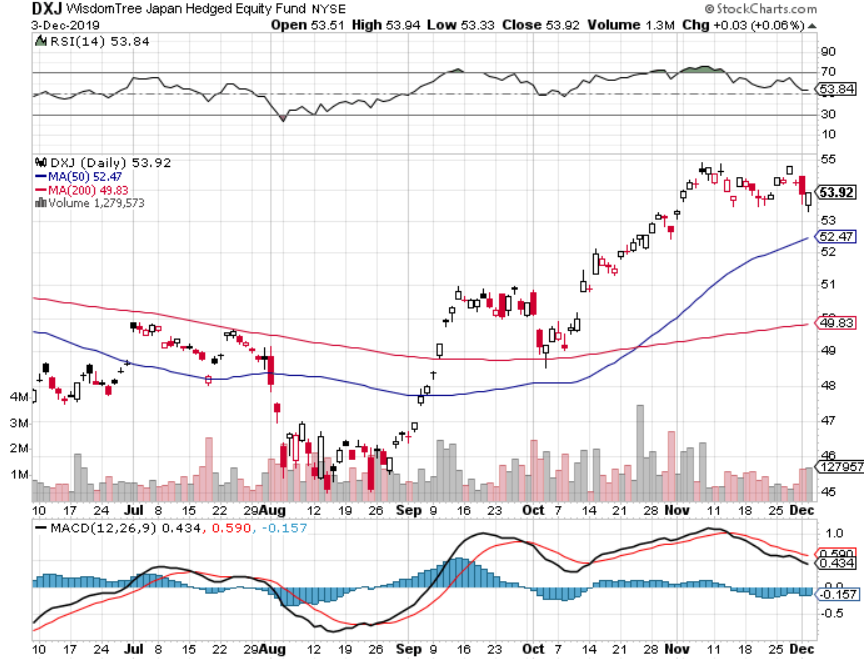 Emerging Markets (EEM)-  Weak Dollar Play
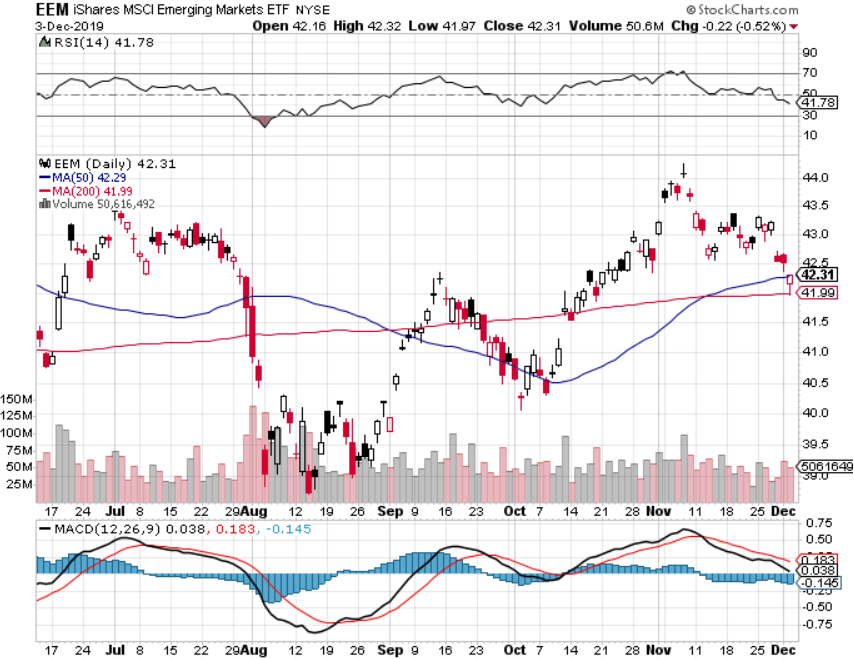 Bonds – Home on the Range
*Four-dollar bounce creates a new short side entry point on the back of Trump threats to delay trade talks by a dollar*Global QE 5 is about to unleash another new wave of bond buying*It looks like a 1.44%-2.05% range in yields is in place*Another refi window will open up in a few months*Bottom line: Ten-year US Treasury yields will fall below1.0% in 2020 to come in line with the rest of the world,then go to zero in the next recession
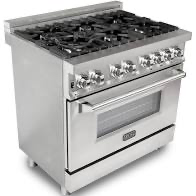 Treasury ETF (TLT) – Trading the Rangelong 12/$145-$148 put spread – expires in 12 trading days profits on long 10/$129-$132 call spreadstopped out of long 8/$137-$140 put spread took profits on long 8/$125-$128 call spread
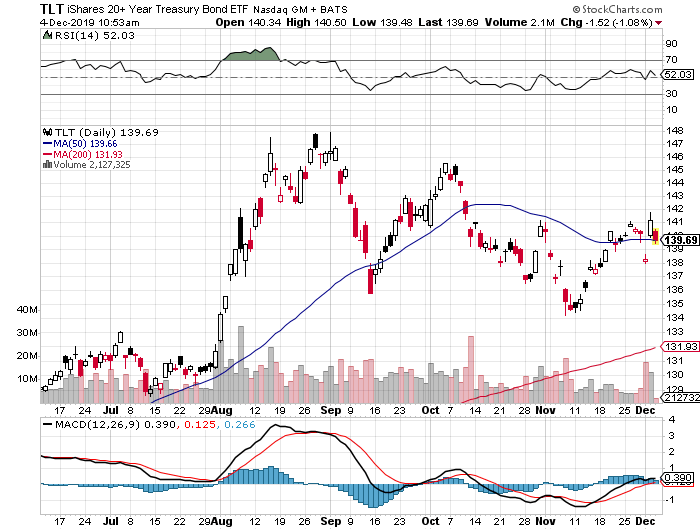 Ten Year Treasury Yield ($TNX) – 1.70%
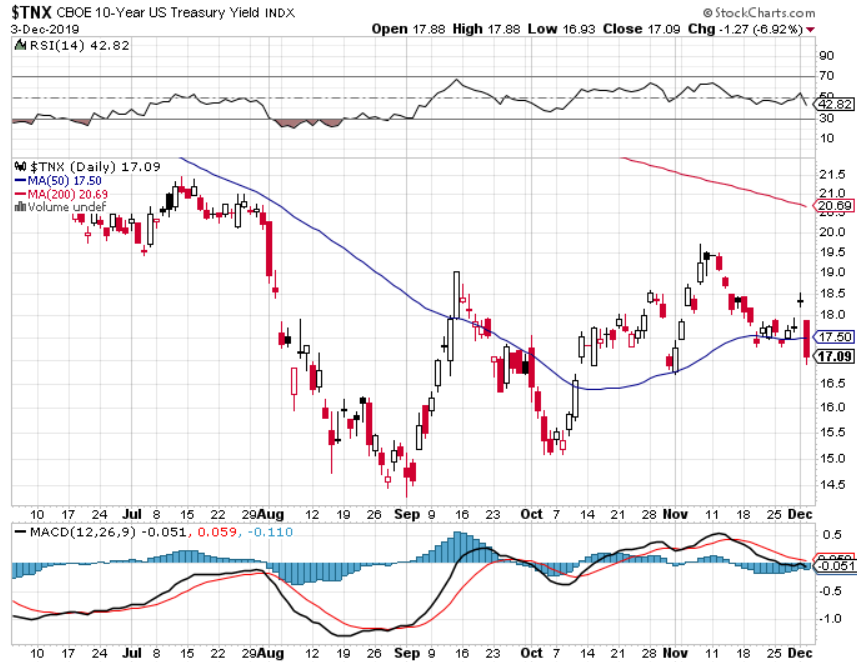 Junk Bonds (HYG) 4.82% Yieldbig jump in yields on stock selloff and recession fears
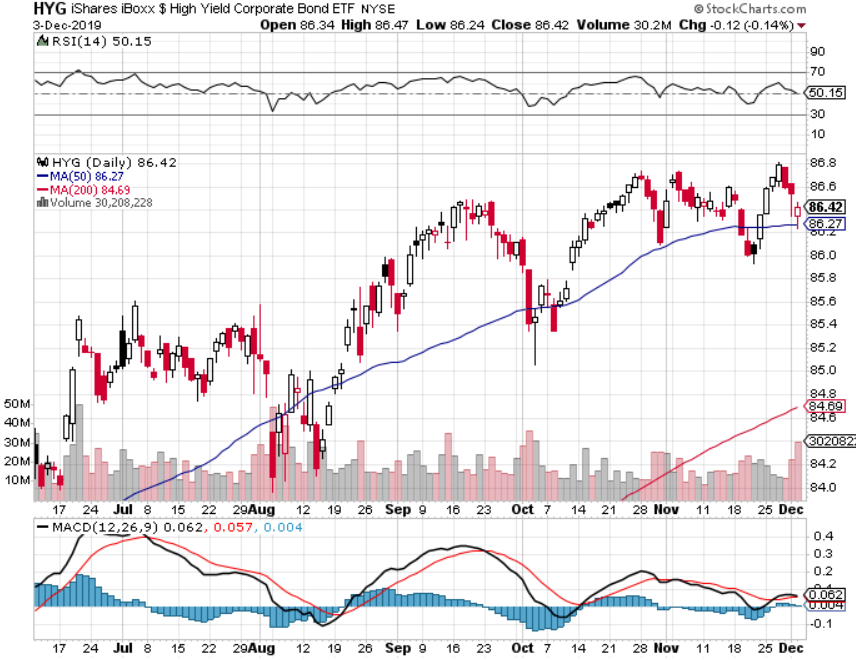 2X Short Treasuries (TBT)- 2 Month Bottoming Process
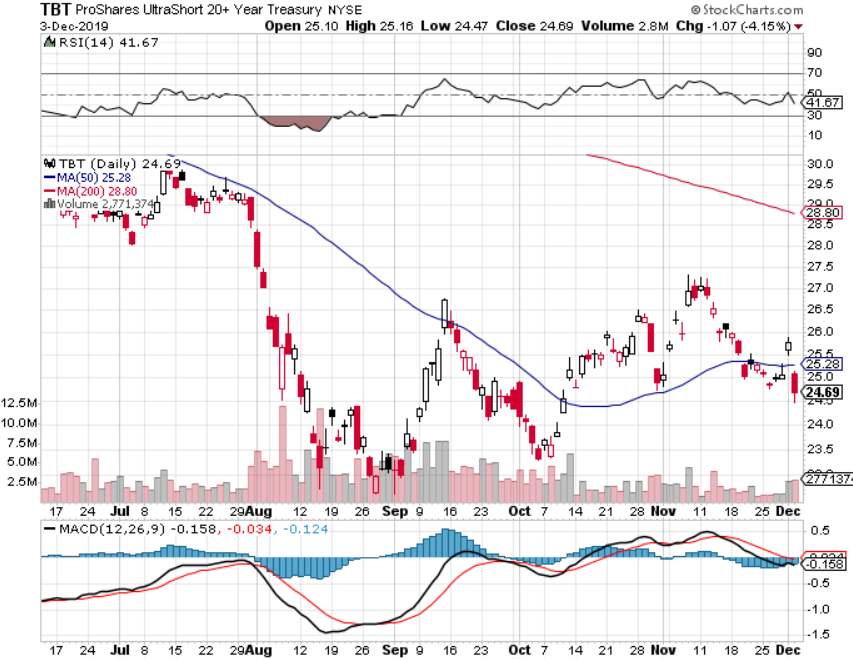 Emerging Market Debt (ELD) 4.78% Yield-
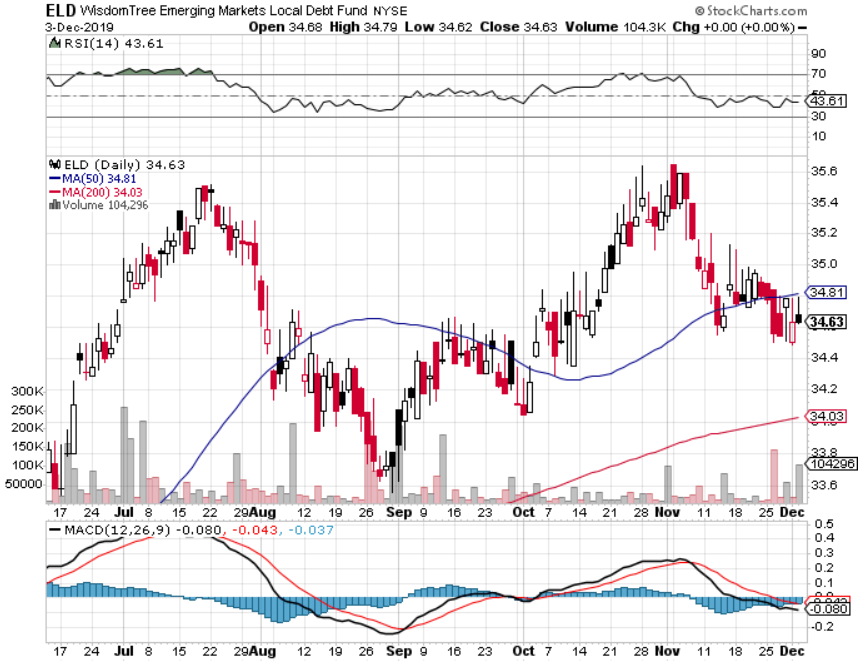 Municipal Bonds (MUB)-1.62%  Mix of AAA, AA, and A rated bonds
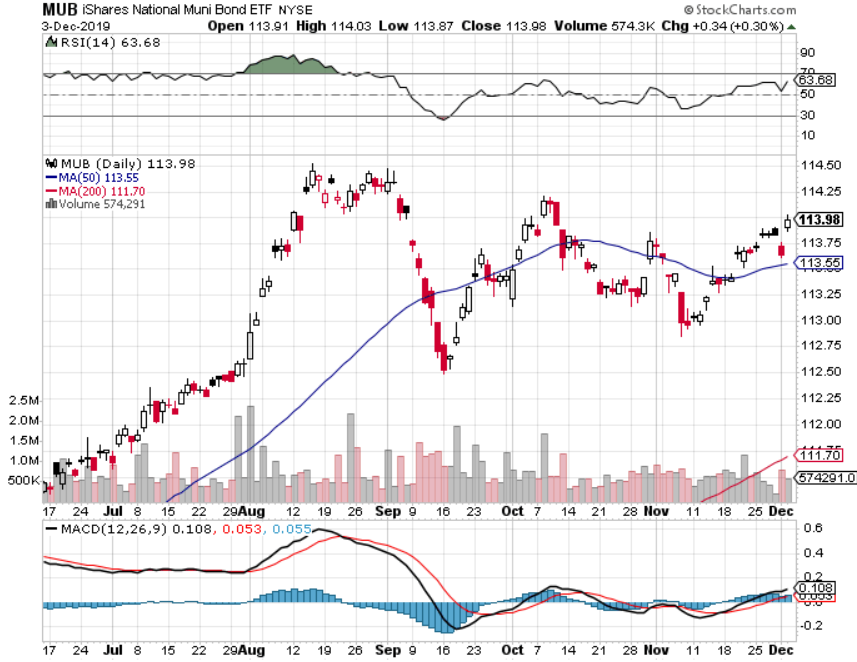 Foreign Currencies – Trump Dump Hits Dollar too
*Trade fears demolish US dollar*Euro bouncing along a bottom on weak economy*New high on British pound on Boris Johnson weakness in polls*Chinese Yuan stall on trade deadlock*Bitcoin has horrible November, down 3,000*Aussie jumps on global “RISK ON”*Avoid the FX market for now,there are too many contrary indicators
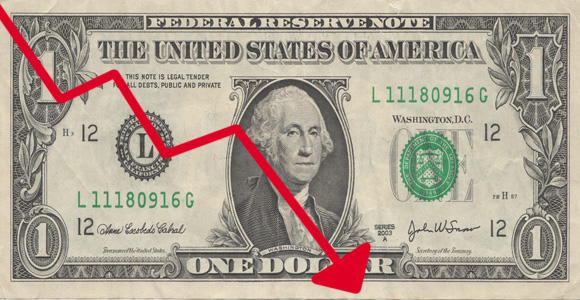 Japanese Yen (FXY), (YCS)
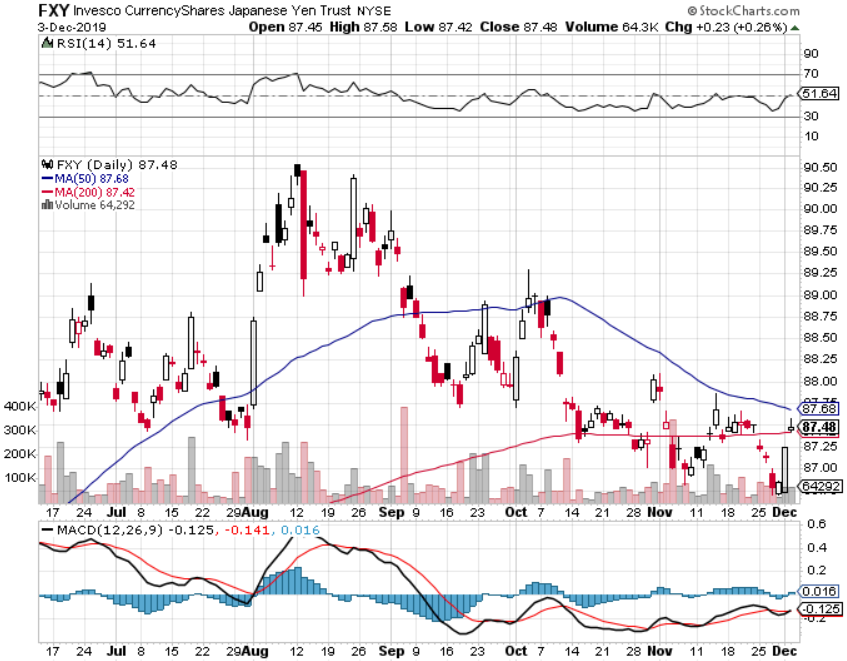 Euro ($XEU), (FXE), (EUO)-
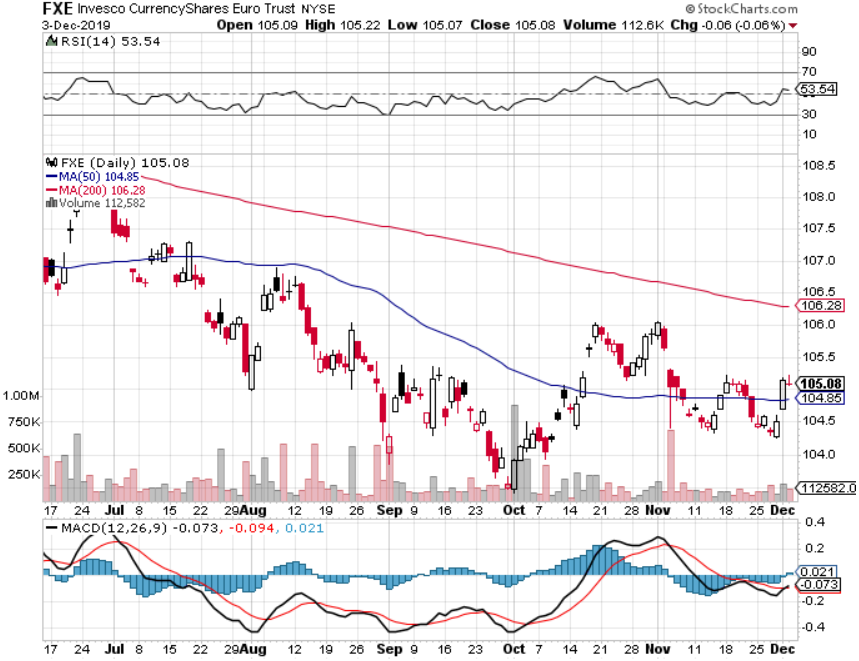 British Pound (FXB)-
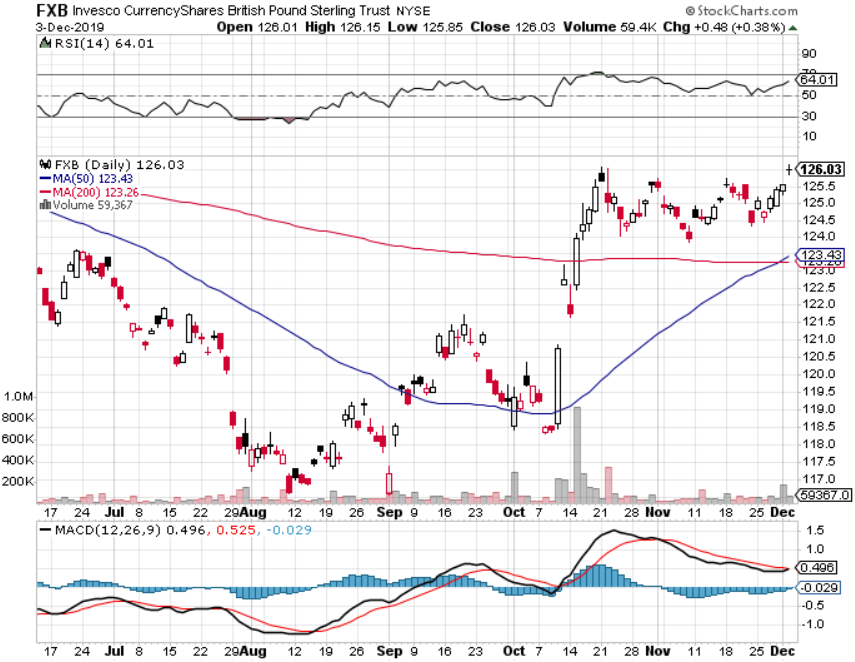 Australian Dollar (FXA)- The Global Recovery Playtook profits on long 8/$67-$69 call spread
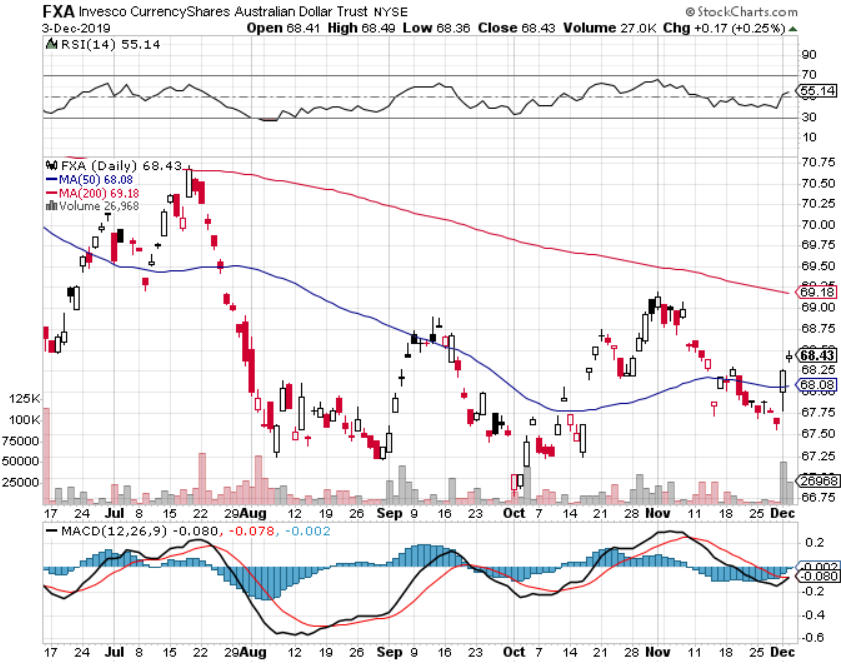 Emerging Market Currencies (CEW)
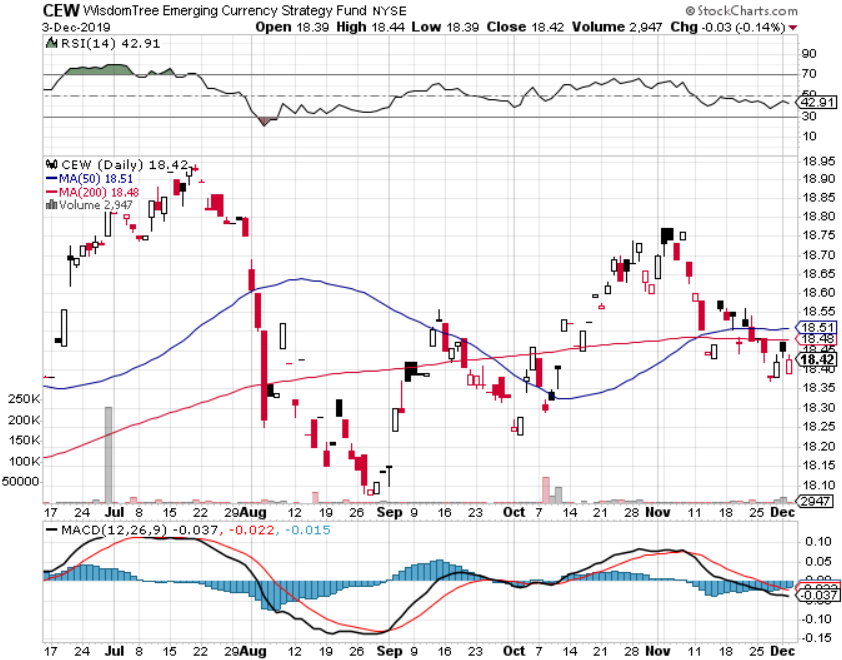 Chinese Yuan- (CYB)- New Lows
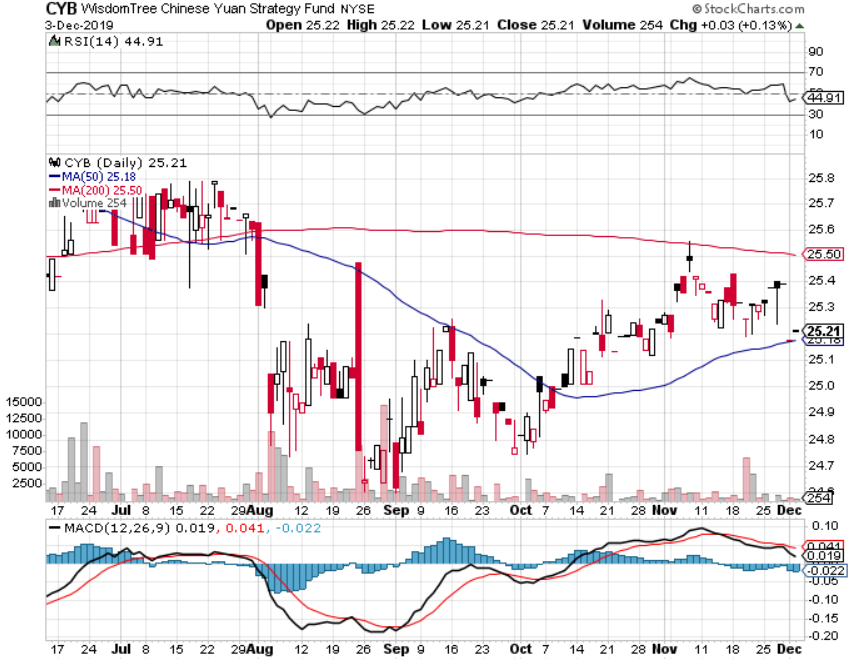 Bitcoin- 40% Rally
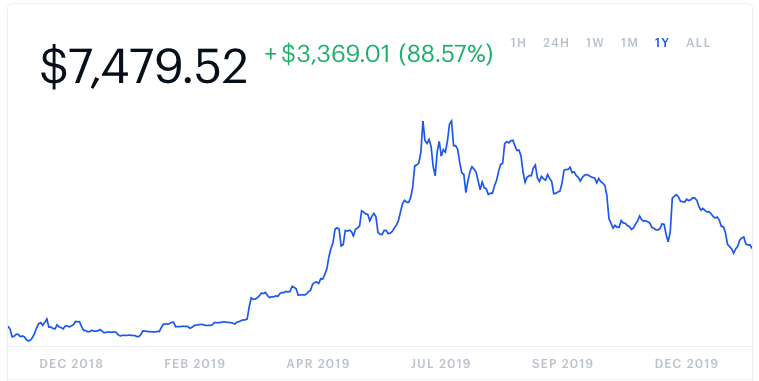 Energy –
*All Eyes on OPEC+ meeting in Vienna Next week*Without substantial production cuts a huge glut of oil is developing next year off the back of slowing global economy*Over supply against fading demand will last for years*Saudi Arabia will do anything possible to keep oil high going into the ARAMCO pricing, potentially setting up one of the greatest shorts of all time*Energy still the most unloved sector in the stock market*Avoid all energy plays like the plague, could drop by half in the coming recession*Bottom Line: looks like $42 a barrel is in the cards, more later
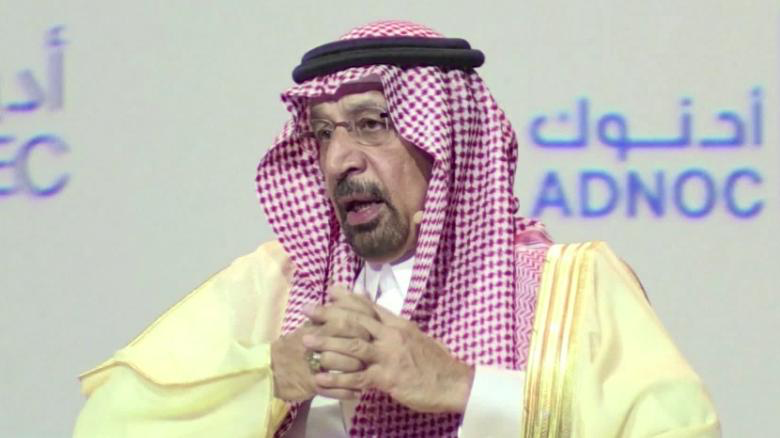 Oil-($WTIC)
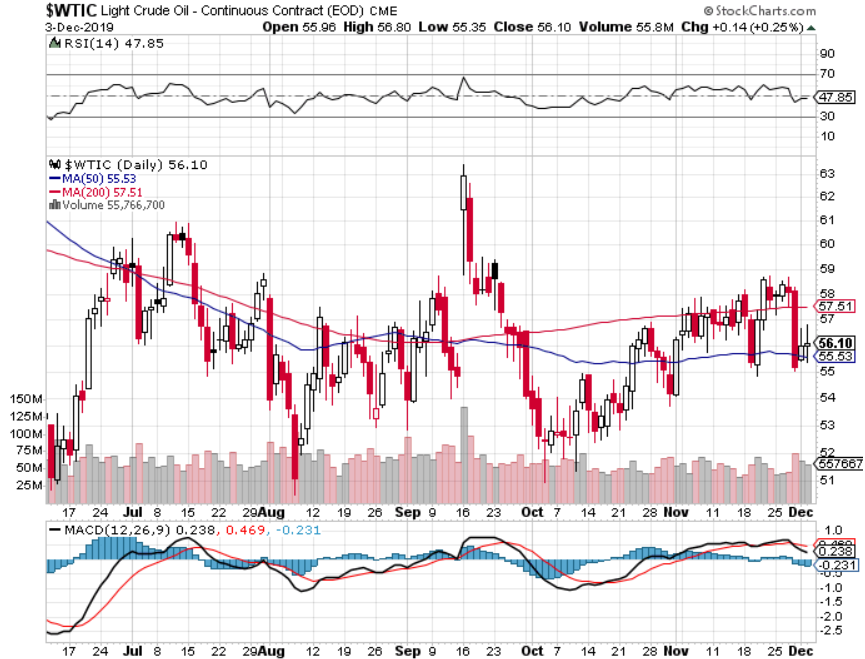 United States Oil Fund (USO)long 10/$9.50-$10 Vertical bull call spread
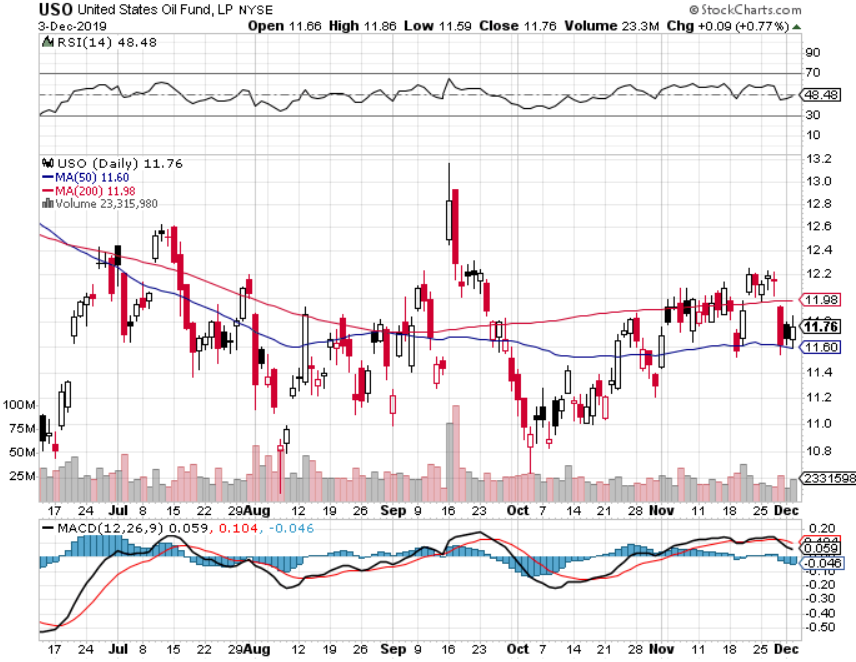 Energy Select Sector SPDR (XLE)-No Performance!(XOM), (CVX), (SLB), (KMI), (EOG), (COP)
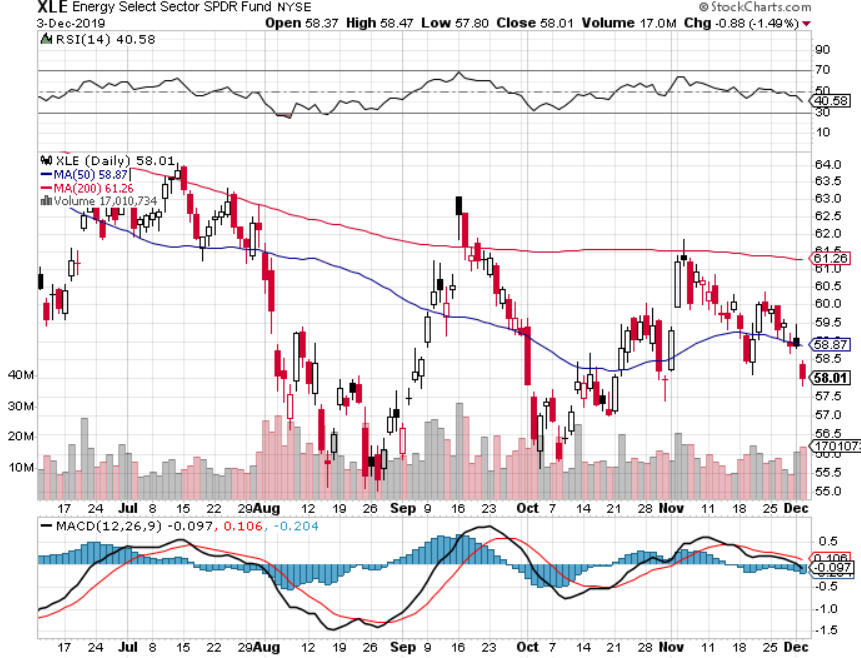 Halliburton (HAL)-
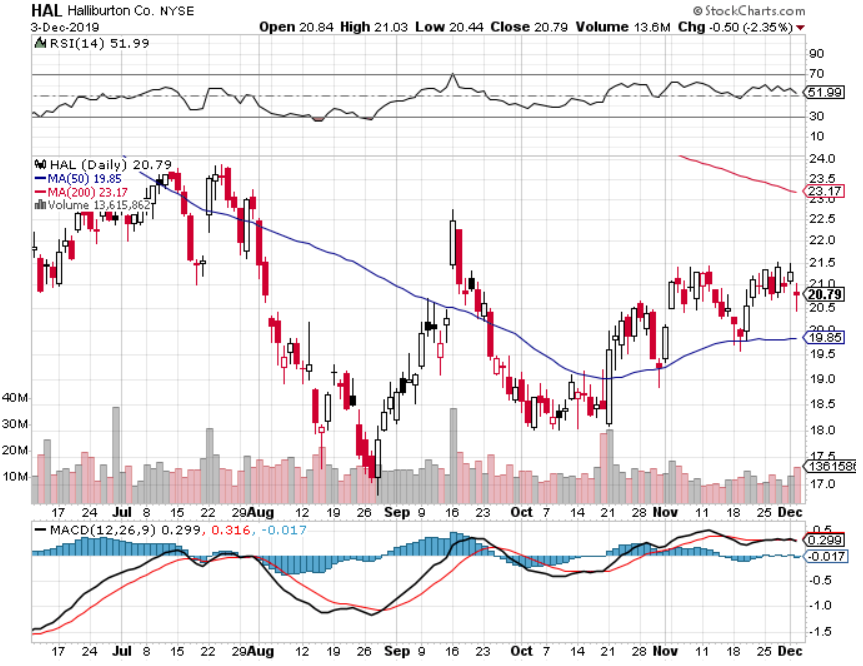 Natural Gas (UNG) -
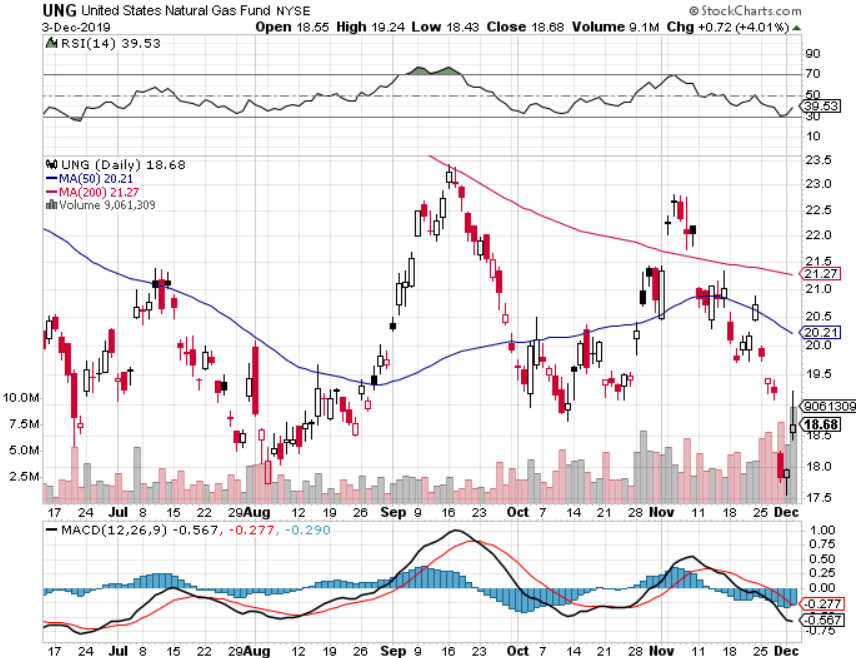 Precious Metals –  Taking a Break
*Who is the Mystery Gold Buyer? Someone made a massive bet in the options market that gold will rise above $4,000 an ounce in 18 months. It would take a 32% move just to get gold back to its old $1,927 high. If the trade war continues we may get it *Gold breaks all support on global “RISK ON”*”RISK ON” means ”SELL GOLD”*Backing the recession risk out also dumps flight to safety trades*We still think gold has a future, I’m just waiting fora bigger capitulation selloff*Bottom Line: buy a bigger dip ingold and precious metals
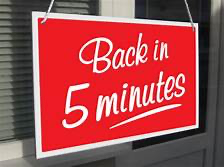 Gold (GLD)- Short Term downtrend
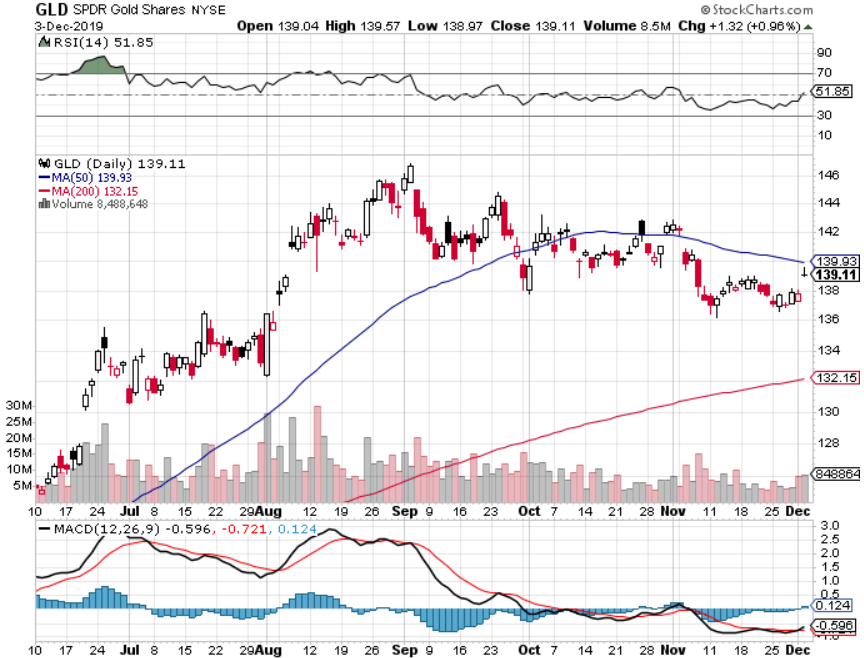 support
Market Vectors Gold Miners ETF- (GDX) – Yikes!
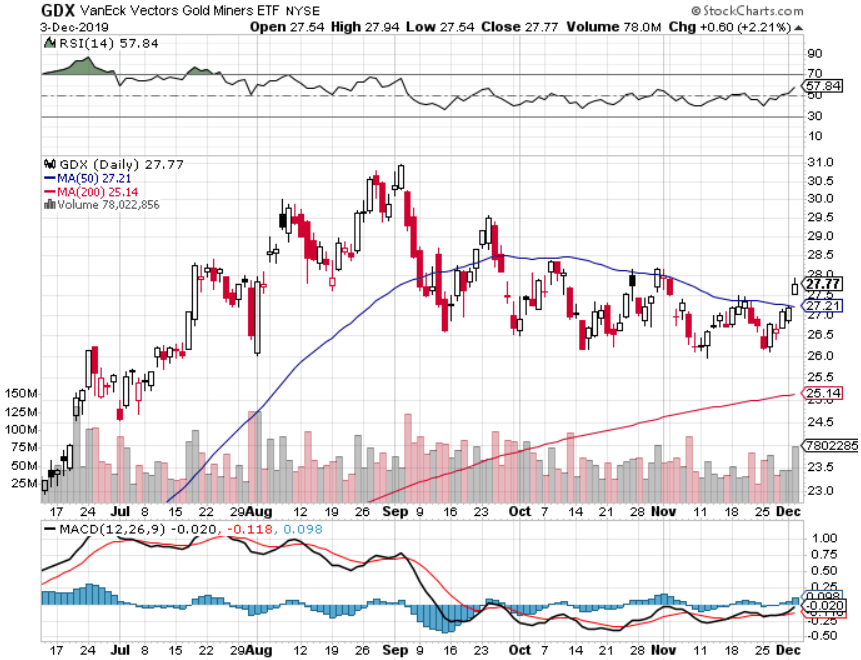 Barrick Gold (GOLD)
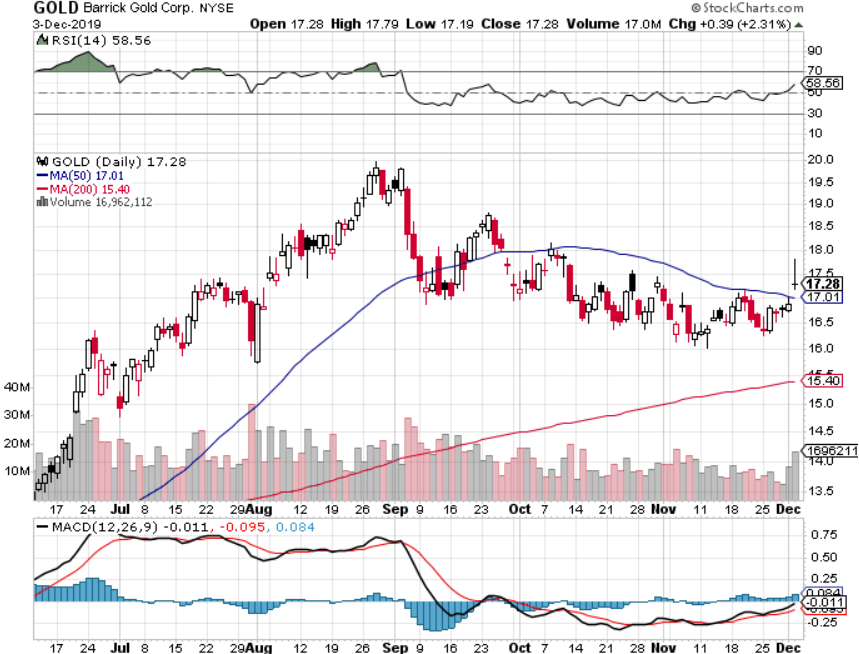 Newmont Mining- (NEM)-
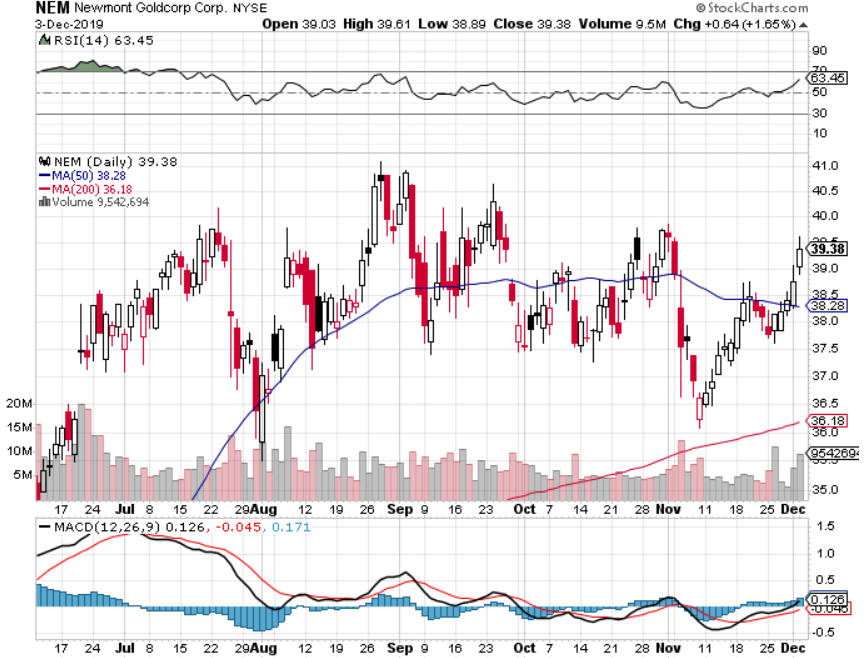 Silver- (SLV)-
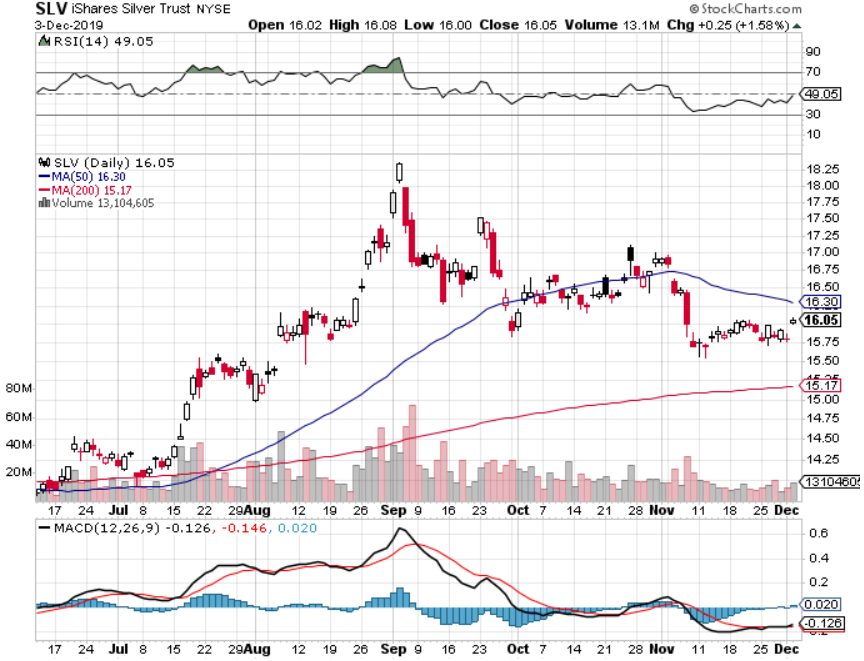 Silver Miners - (SIL)-
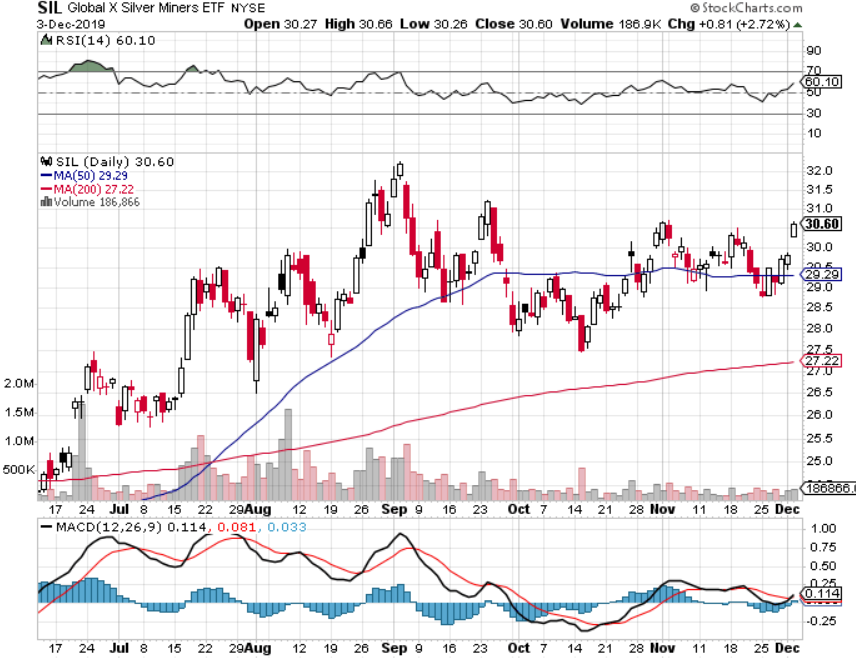 Wheaton Precious Metals - (WPM)-
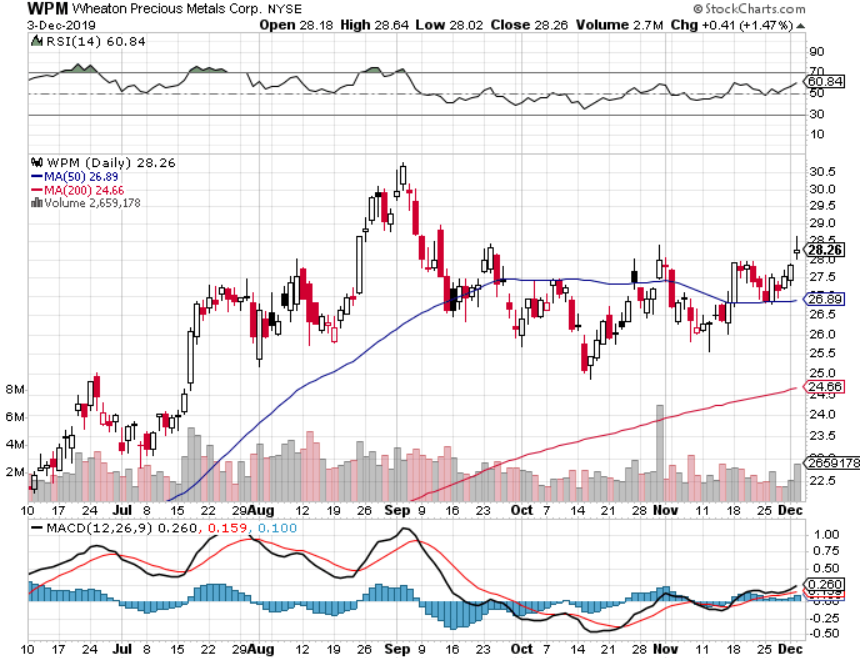 Copper (COPX)-CollapseTrade War Disaster
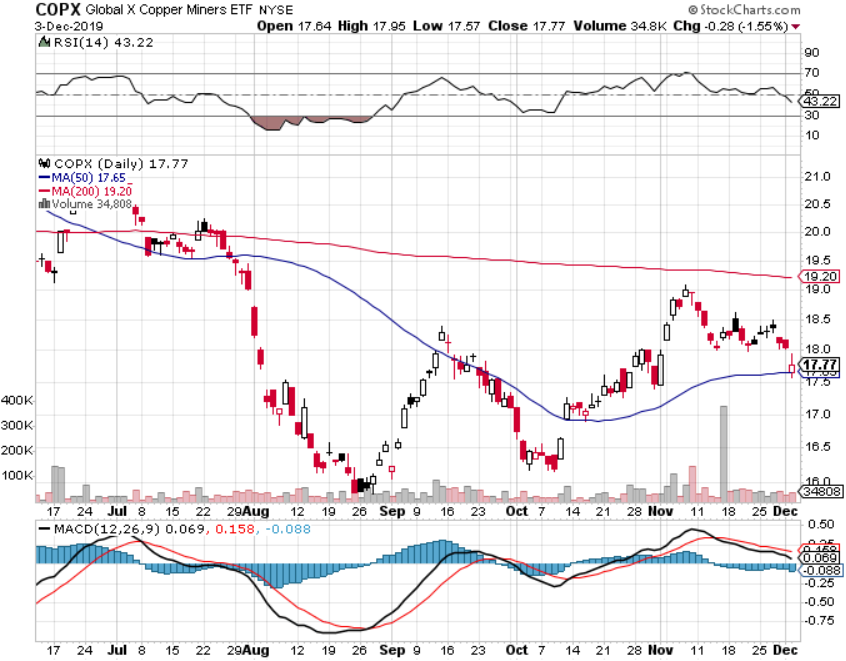 Freeport McMoRan (FCX)-World’s Largest Copper Producertook profits on long 4/$10-$11 call spreadtook profits on short 4/$114 calls
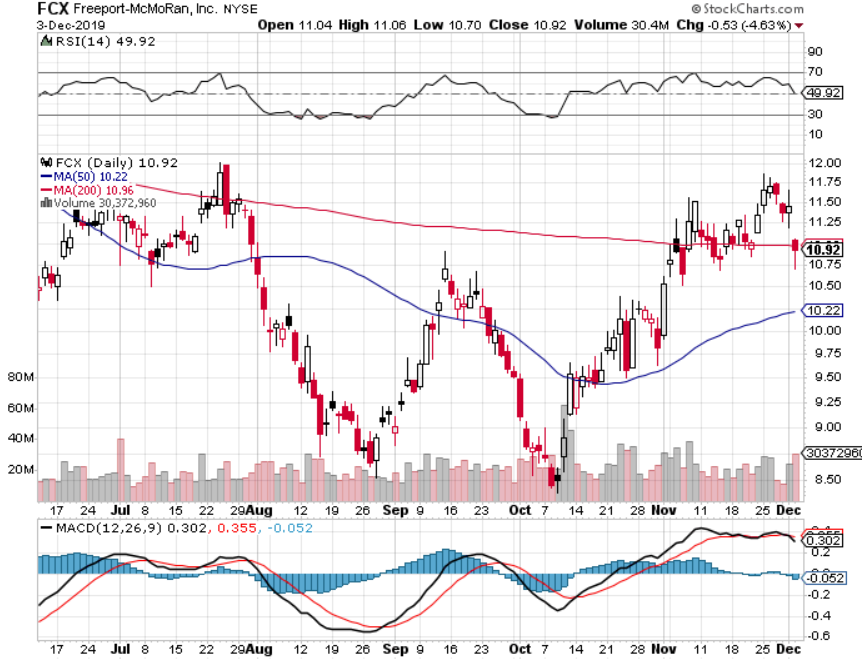 Real Estate – Bubbling Away
*Housing Starts up 4%, in October to a seasonally adjusted 1.314 million rate. Permits were up 5%, the highest in 12 years *Existing Home Sales up 1.9%, 3.75% 30-year rates stabilizing demand*New Home Sales Drop 0.7%, in October, but are still up a massive 31.6% YOY S&P Case Shiller Rose 3.2%, in September, the thirdconsecutive month of price increases. Only San Francisco is showing falling prices.
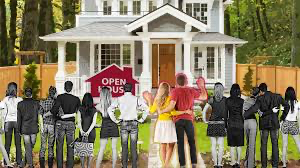 February Corelogic S&P Case Shiller Home Price IndexPhoenix (6.0%), Charlotte, NC (4.6%), and Tampa (4.5%) showing biggest gains
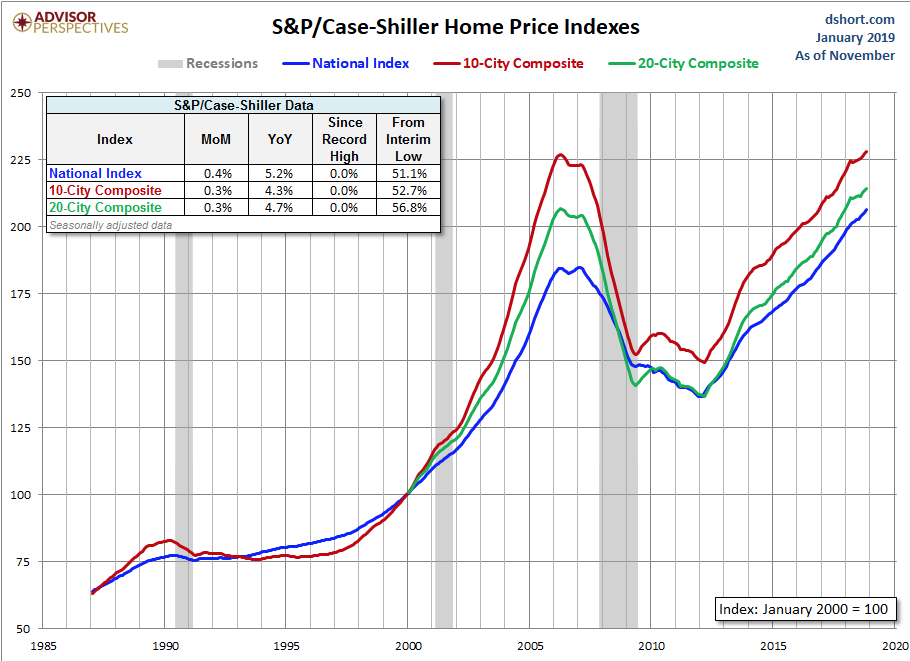 Tradingeconomics.com
Simon Property Group (SPG)- Mall REIT
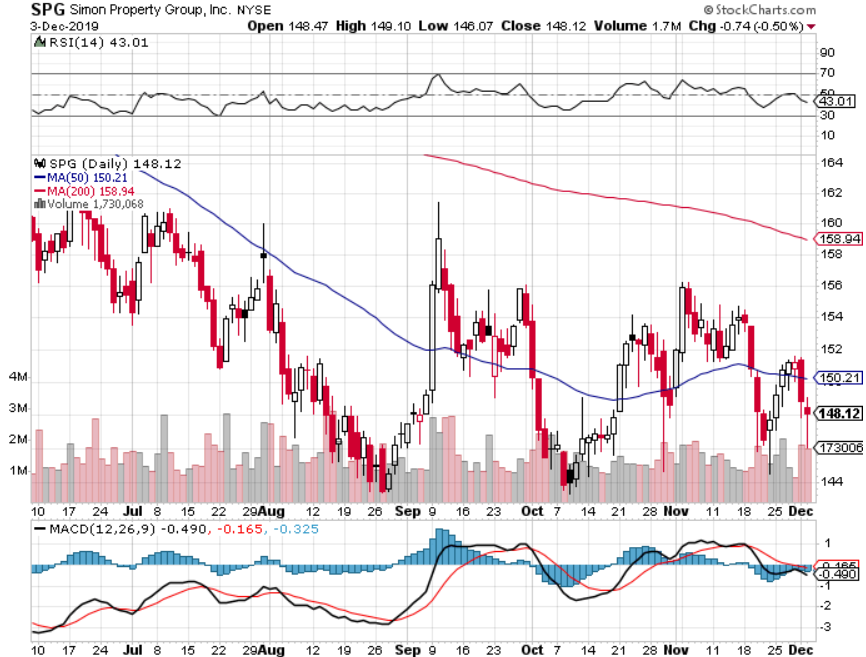 American Tower (AMT) – 1.75% Yield-Cell Phone Tower REIT
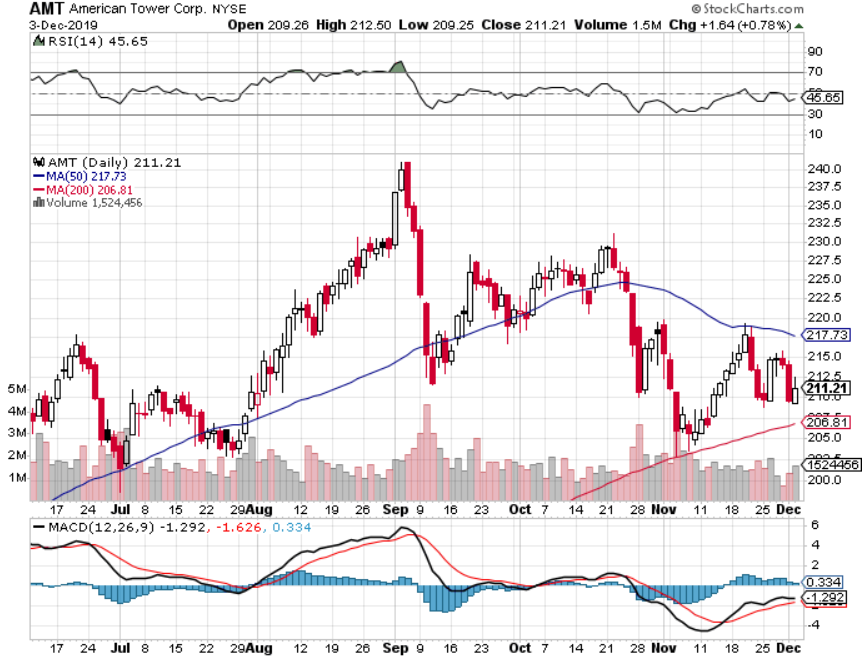 US Home Construction Index (ITB)(DHI), (LEN), (PHM), (TOL), (NVR)
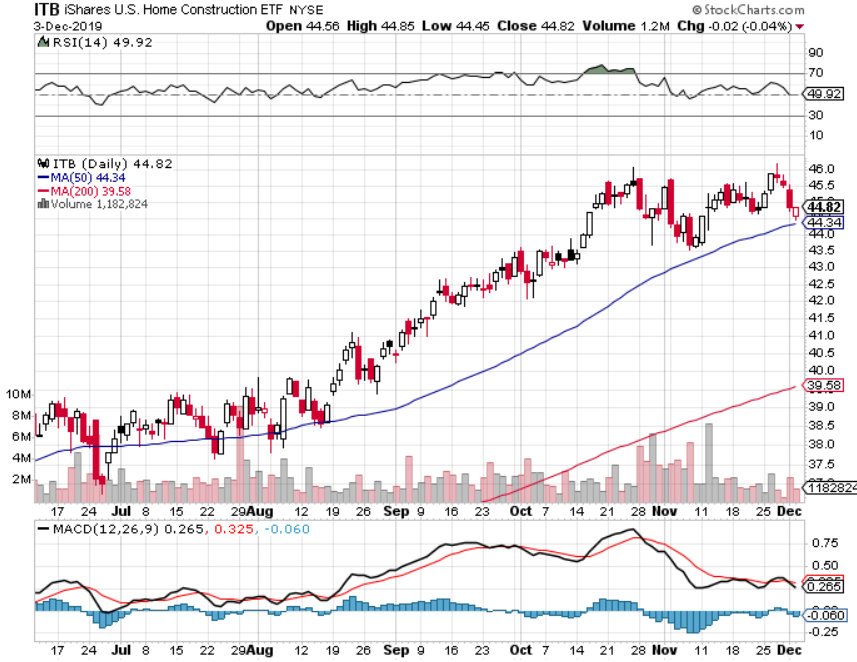 Trade Sheet-So What Do We Do About All This?
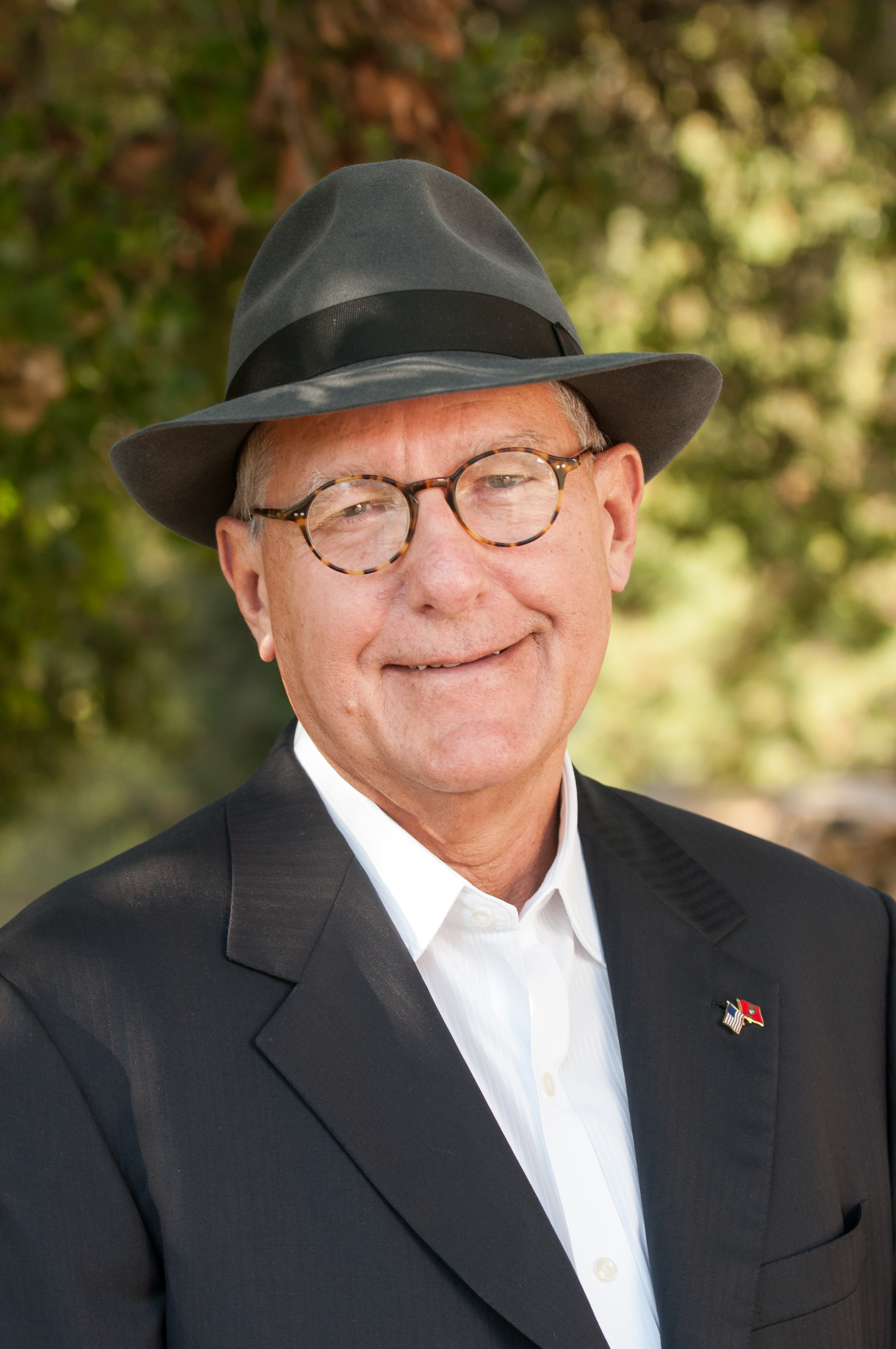 *Stocks-buy bigger dip*Bonds-sell rallies*Commodities-buy bigger dip*Currencies- stand aside*Precious Metals – stand aside*Energy – sell rallies*Volatility-buy dips*Real estate-stand aside
Next Strategy Webinar12:00 EST Wednesday, December 18,from Lake Tahoe, NVlast strategy webinar of the year!email me at support@madhedgefundtrader.com
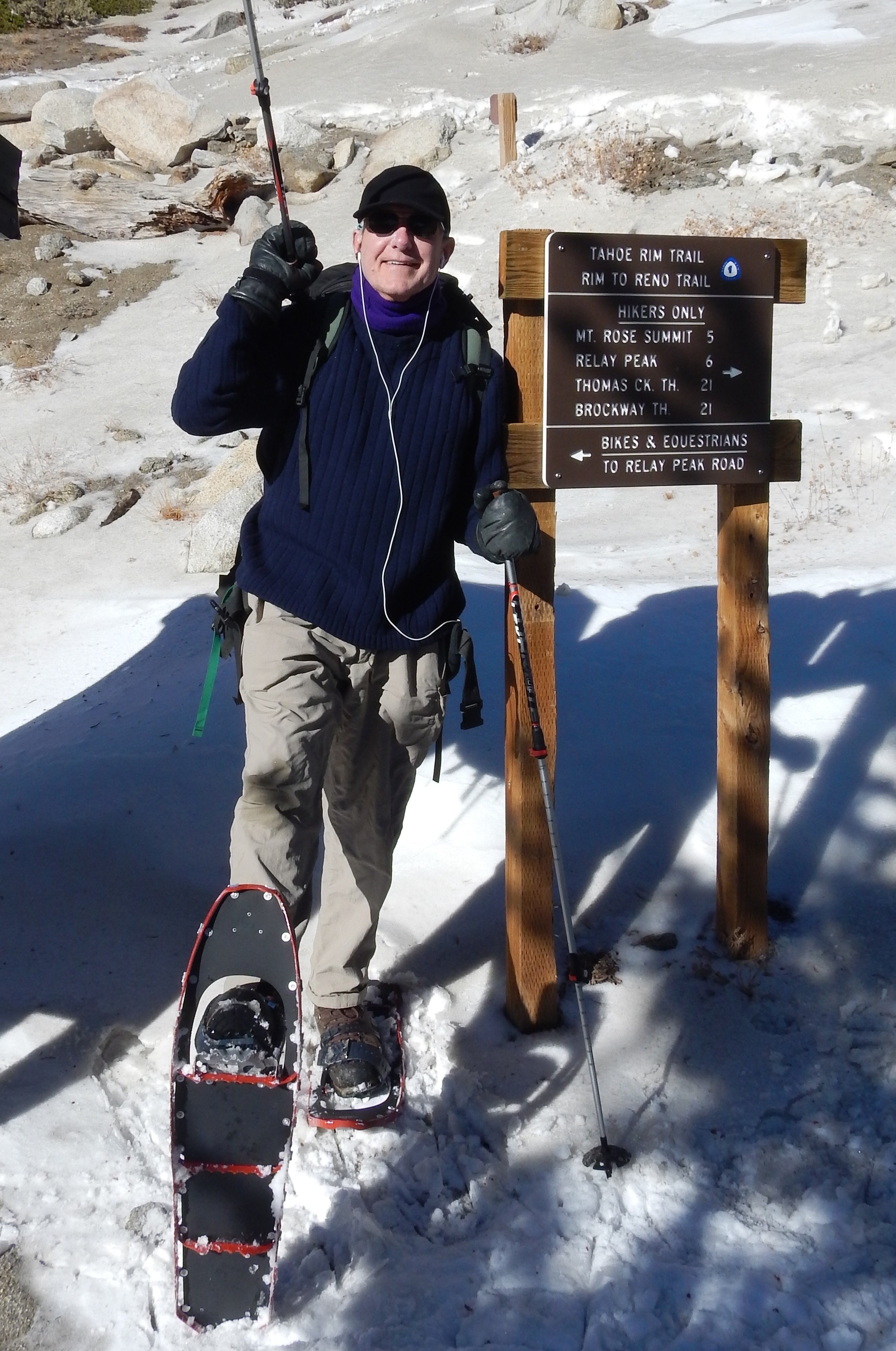 Good Luck and Good Trading!